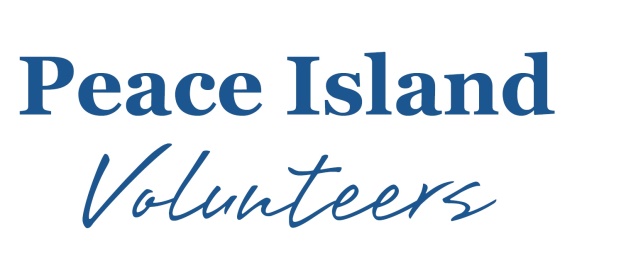 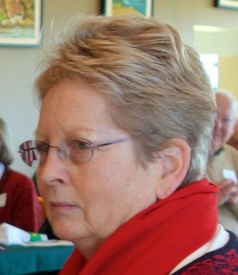 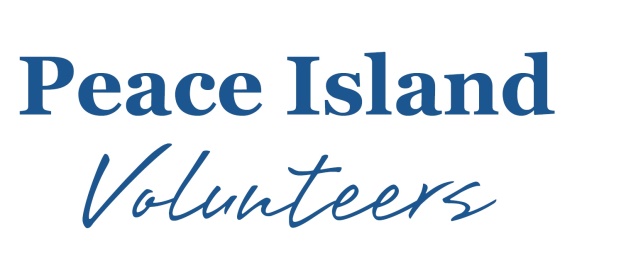 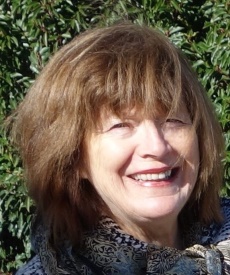 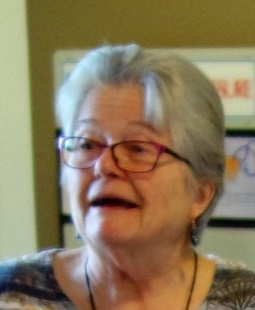 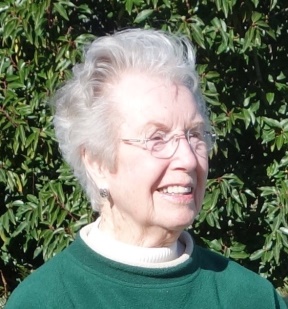 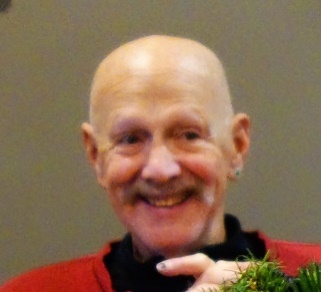 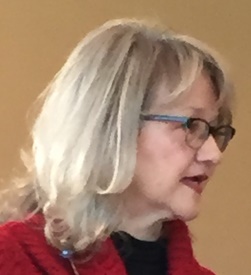 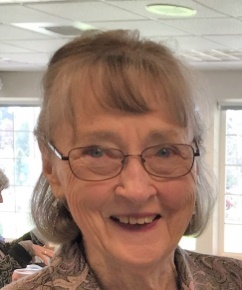 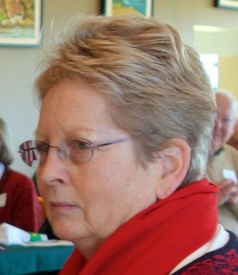 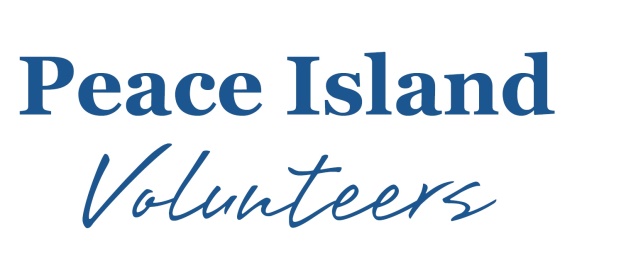 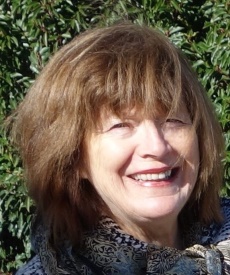 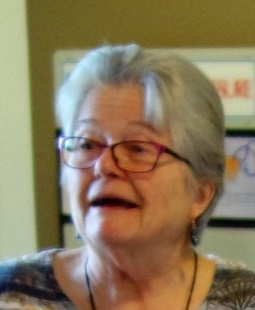 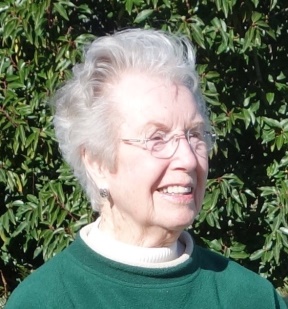 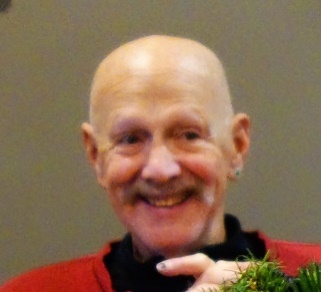 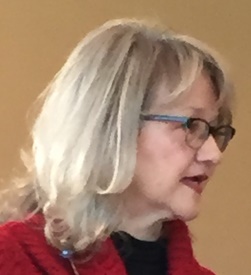 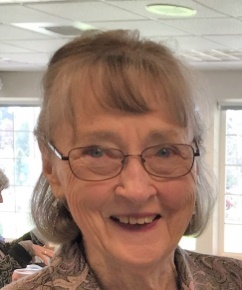 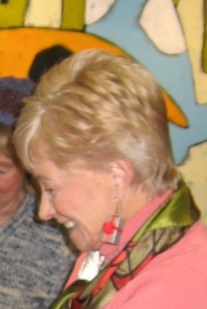 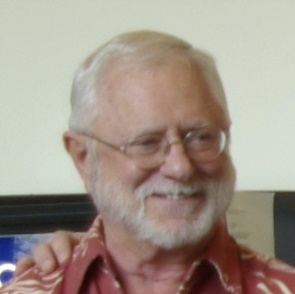 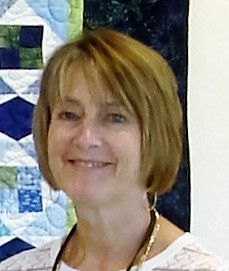 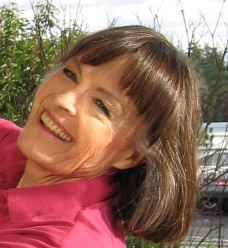 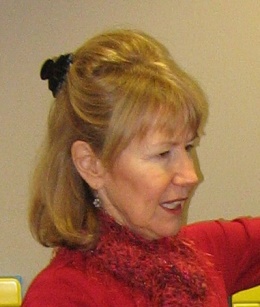 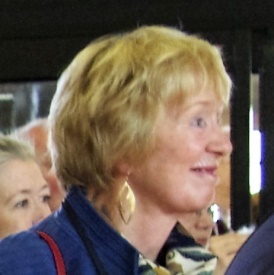 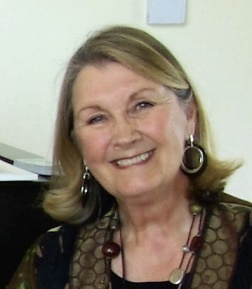 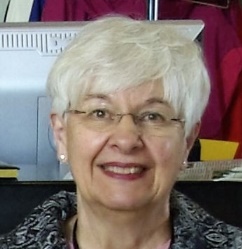 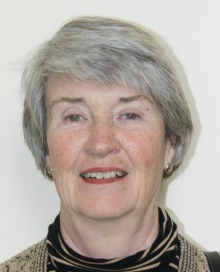 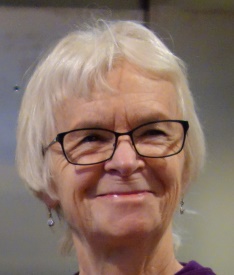 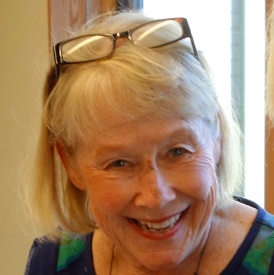 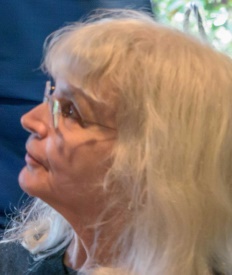 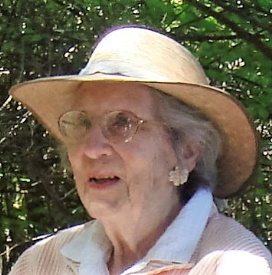 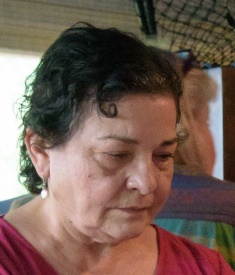 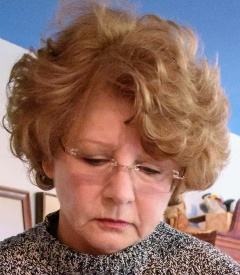 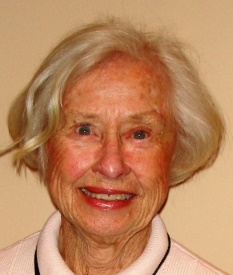 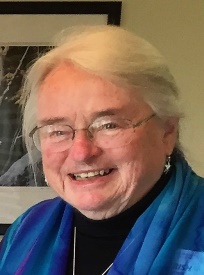 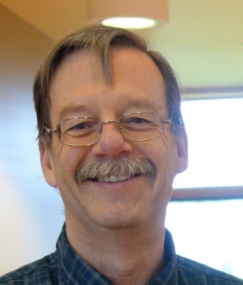 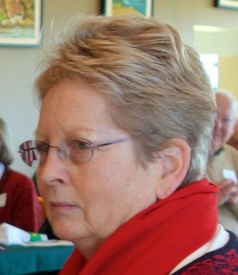 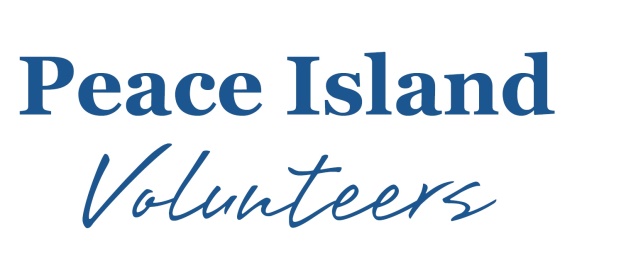 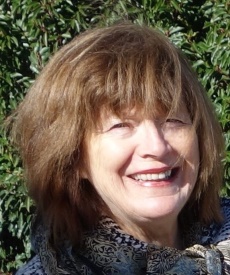 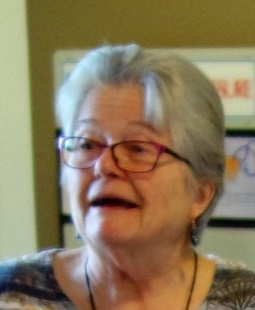 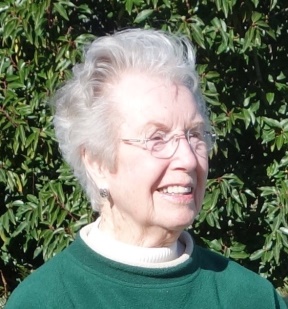 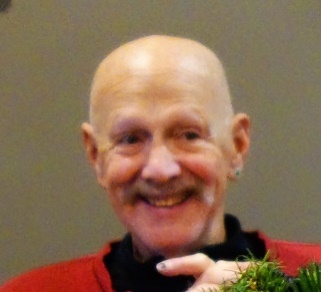 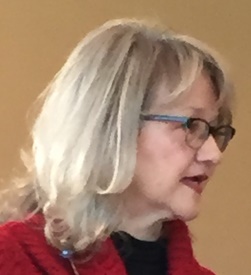 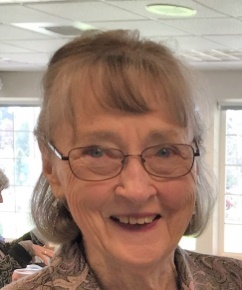 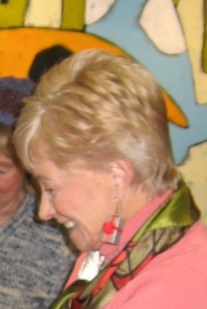 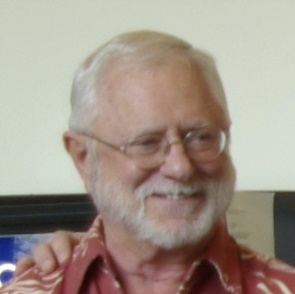 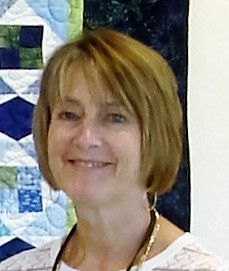 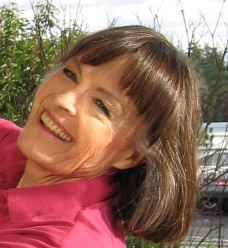 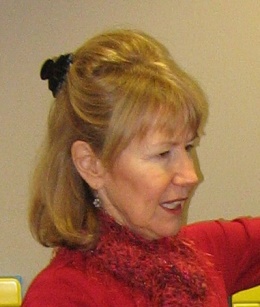 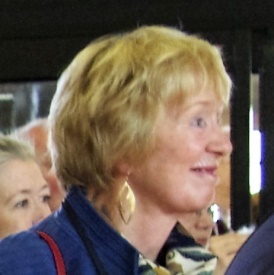 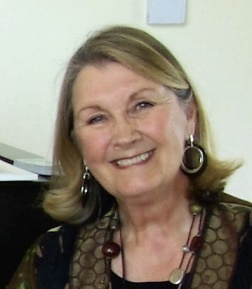 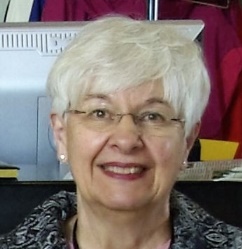 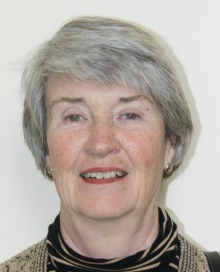 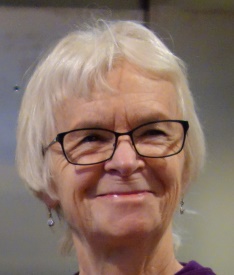 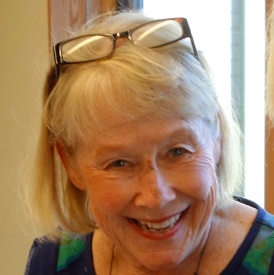 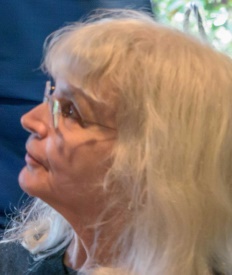 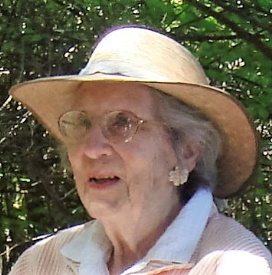 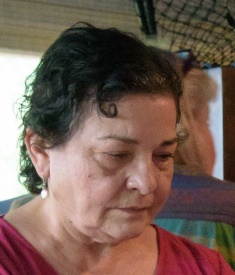 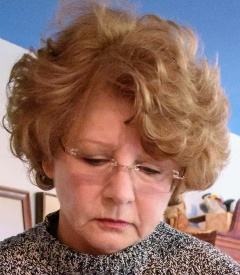 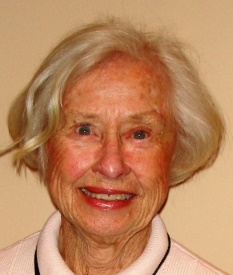 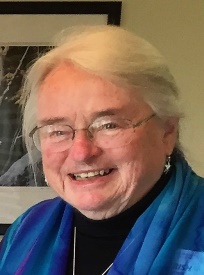 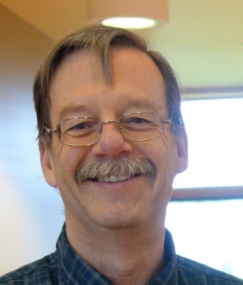 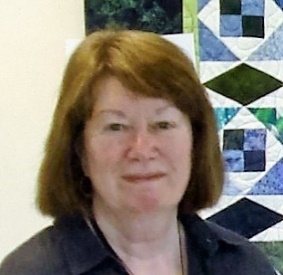 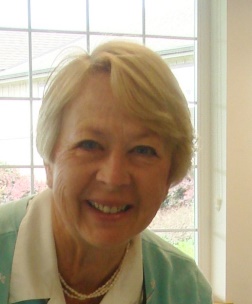 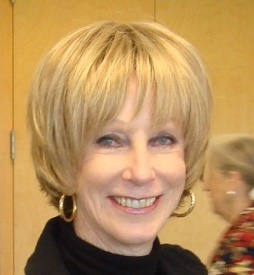 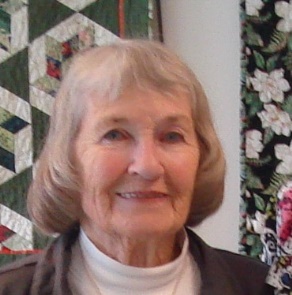 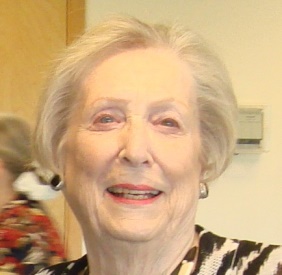 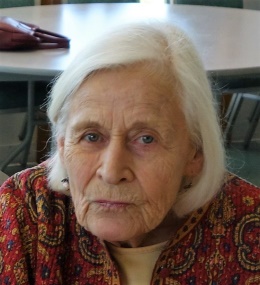 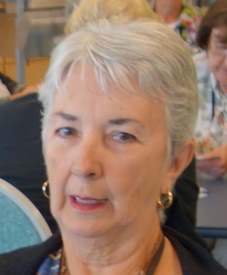 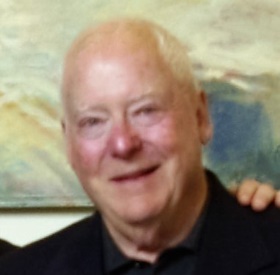 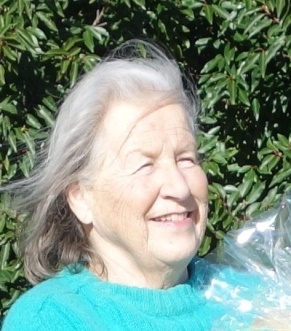 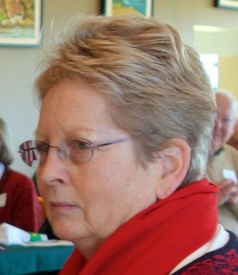 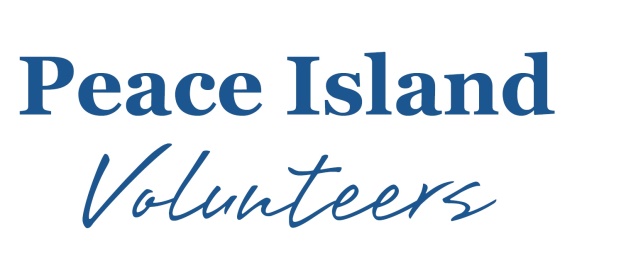 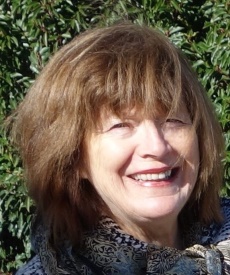 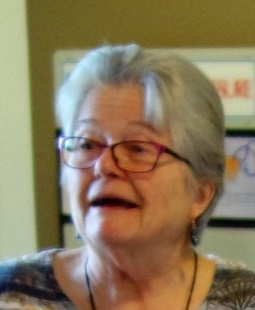 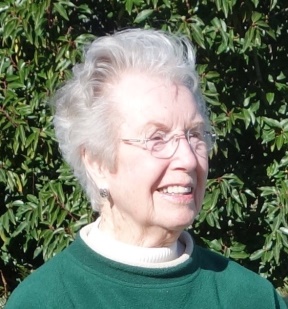 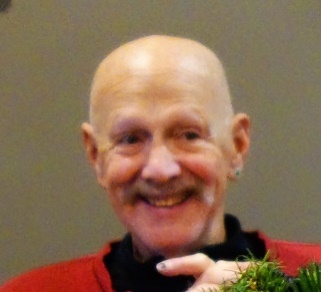 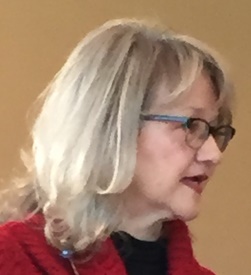 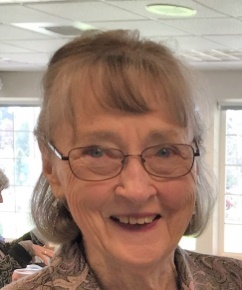 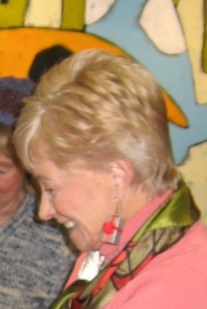 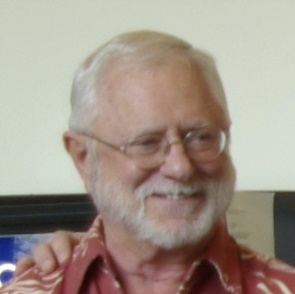 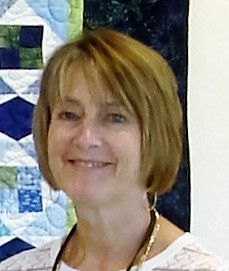 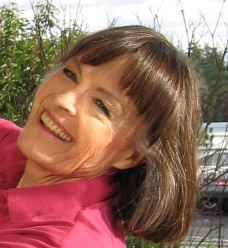 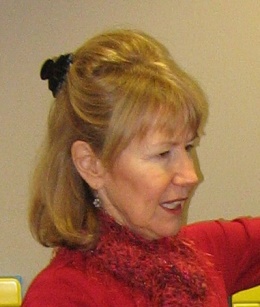 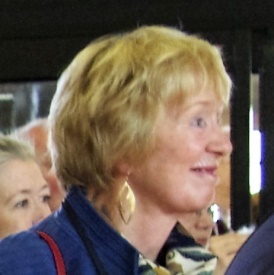 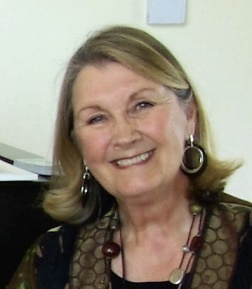 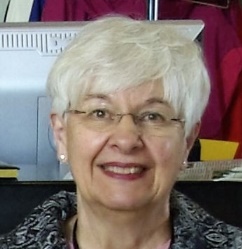 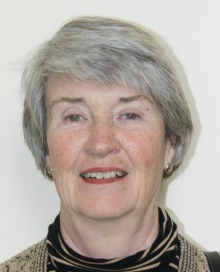 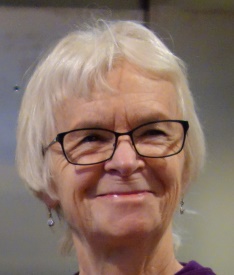 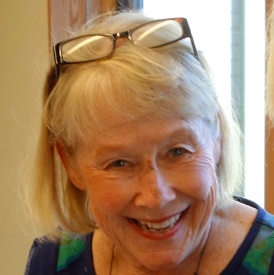 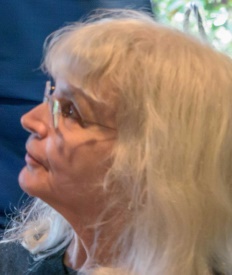 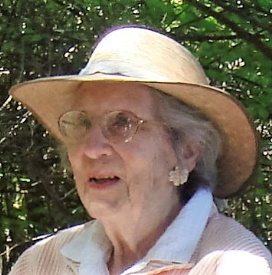 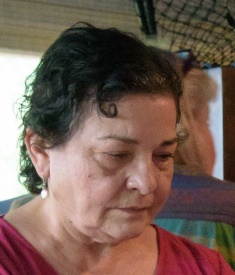 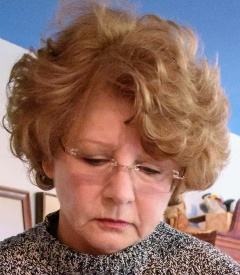 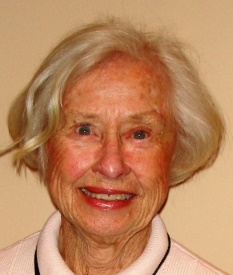 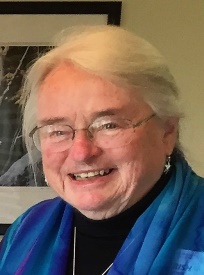 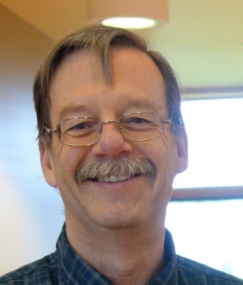 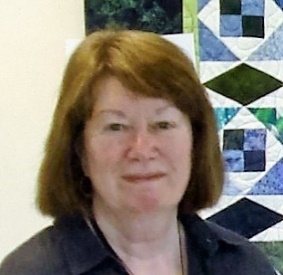 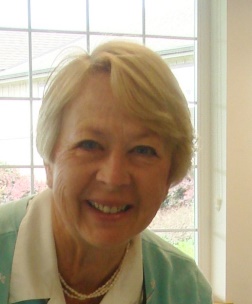 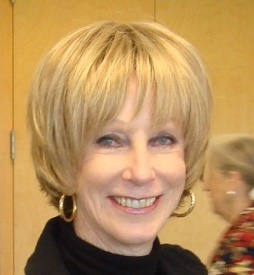 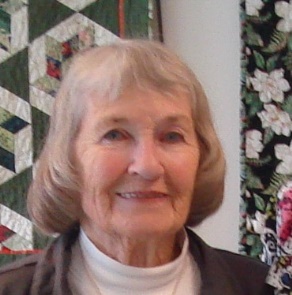 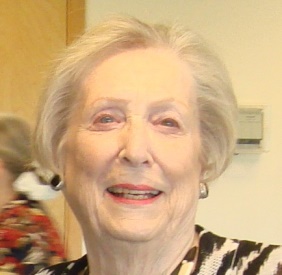 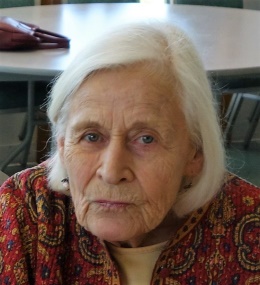 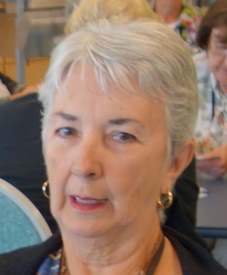 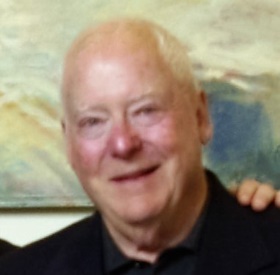 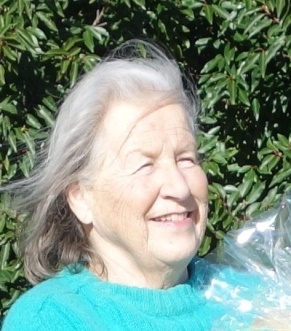 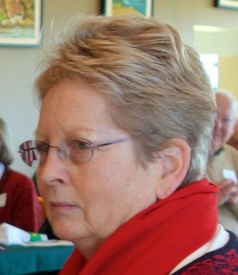 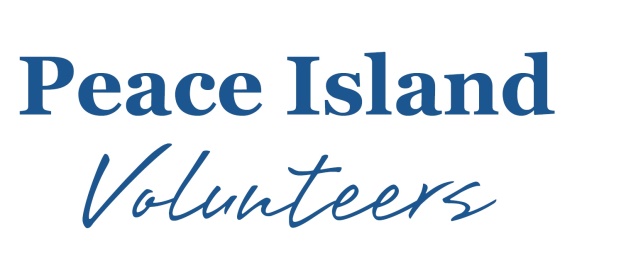 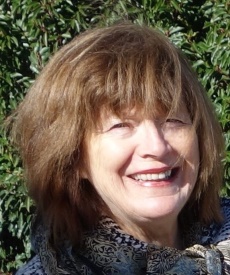 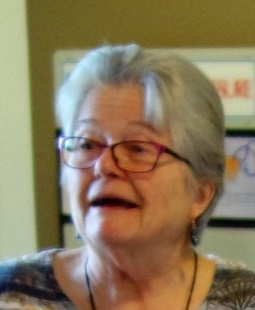 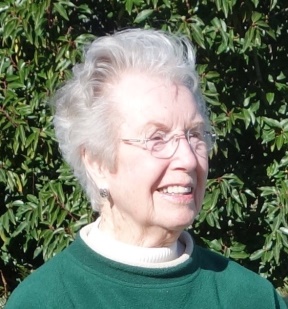 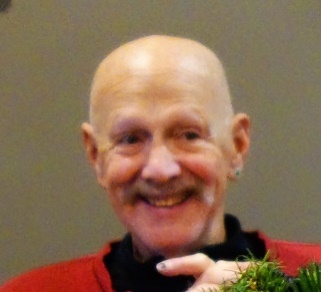 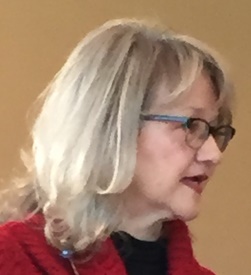 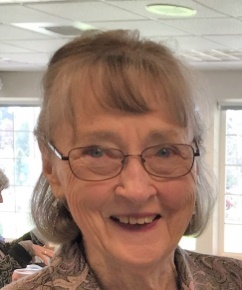 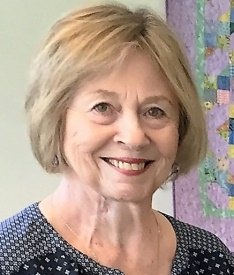 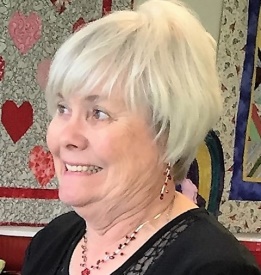 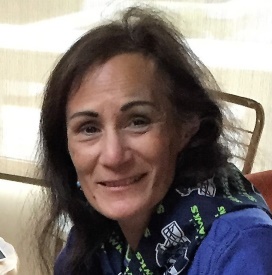 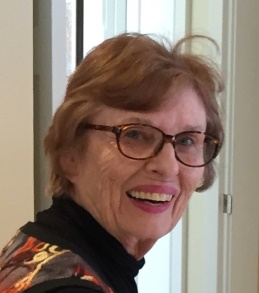 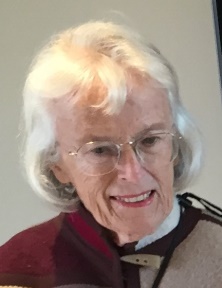 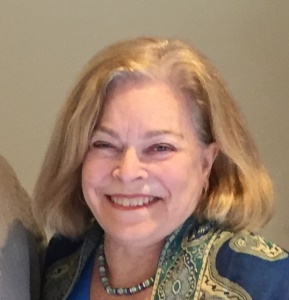 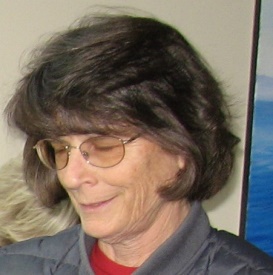 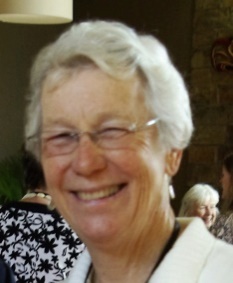 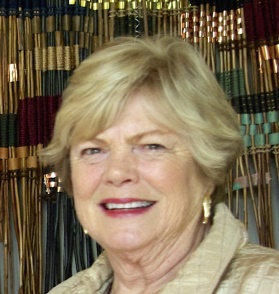 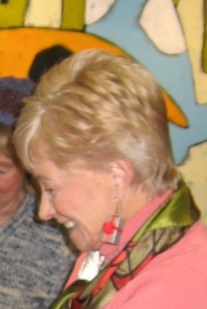 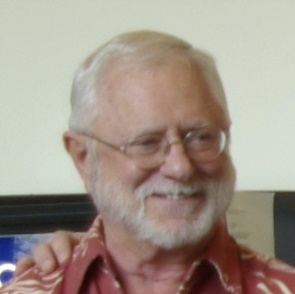 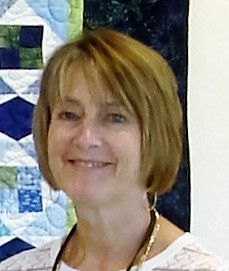 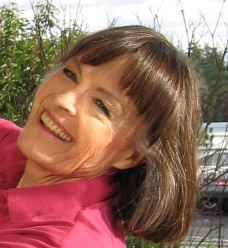 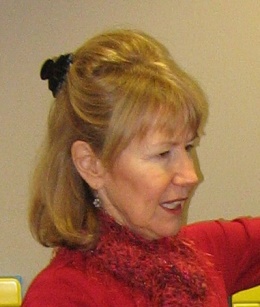 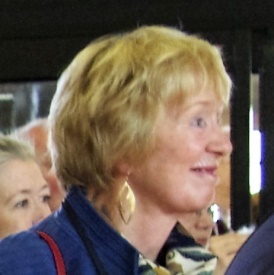 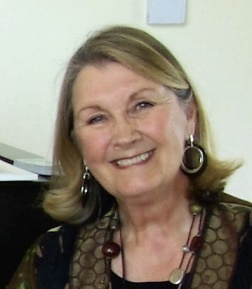 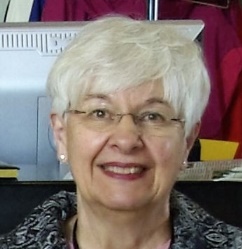 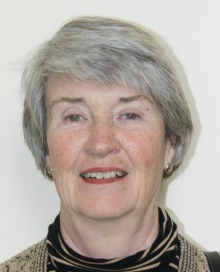 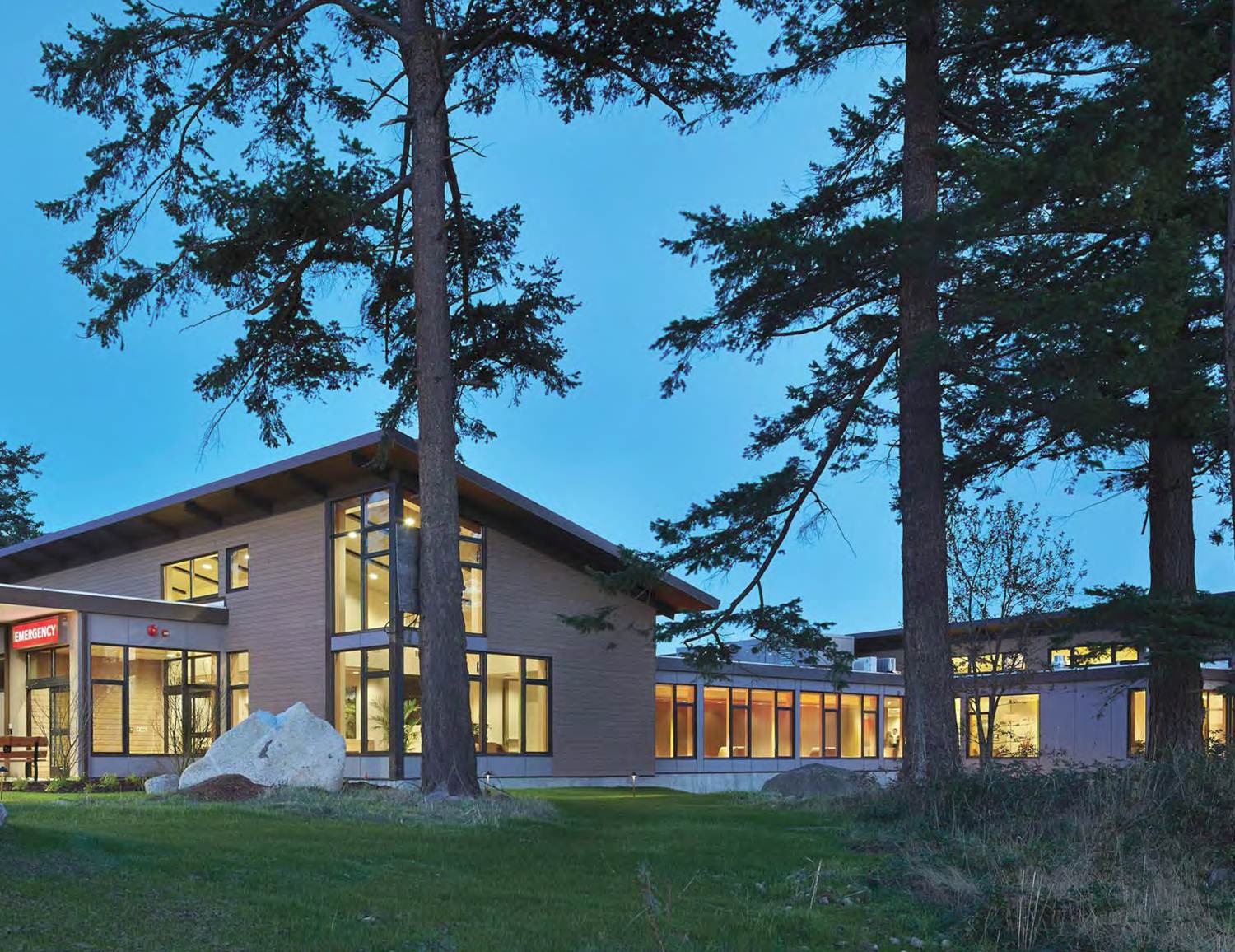 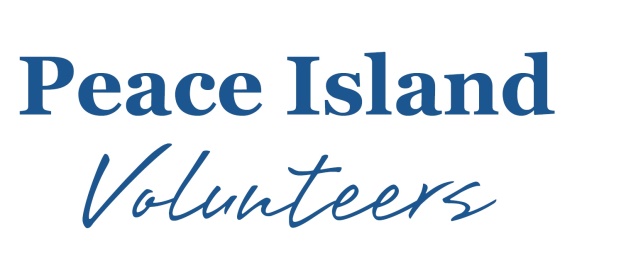 Supports patients and staff at Peace Island Medical Center
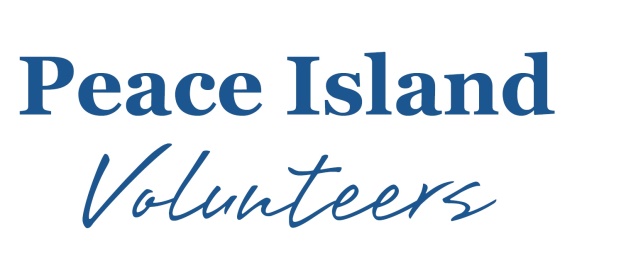 Projects
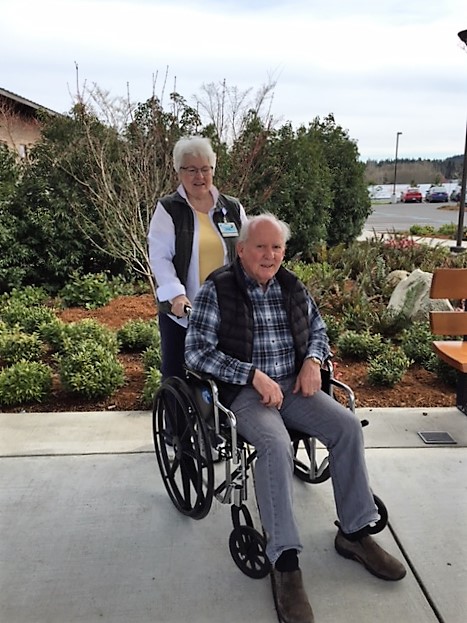 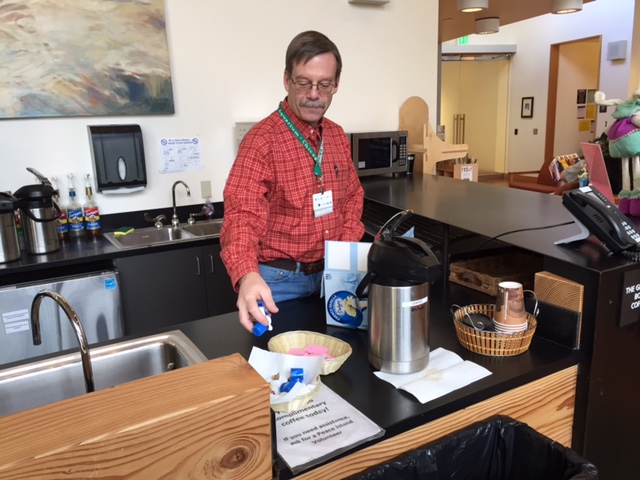 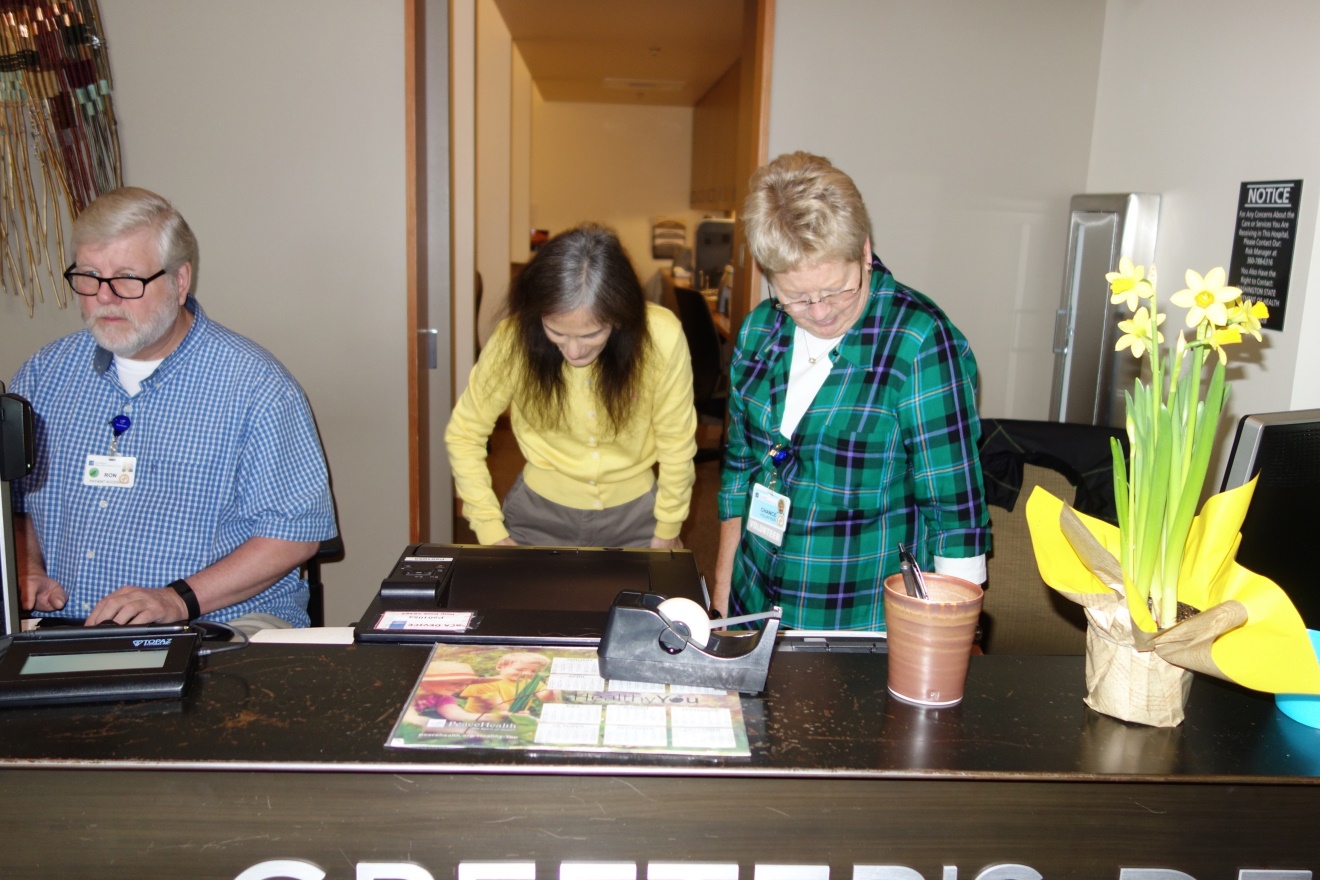 In House Volunteers
[Speaker Notes: Slide will appear with just the picture of Diana and Tom.  The other two will come in one at a time when you click.]
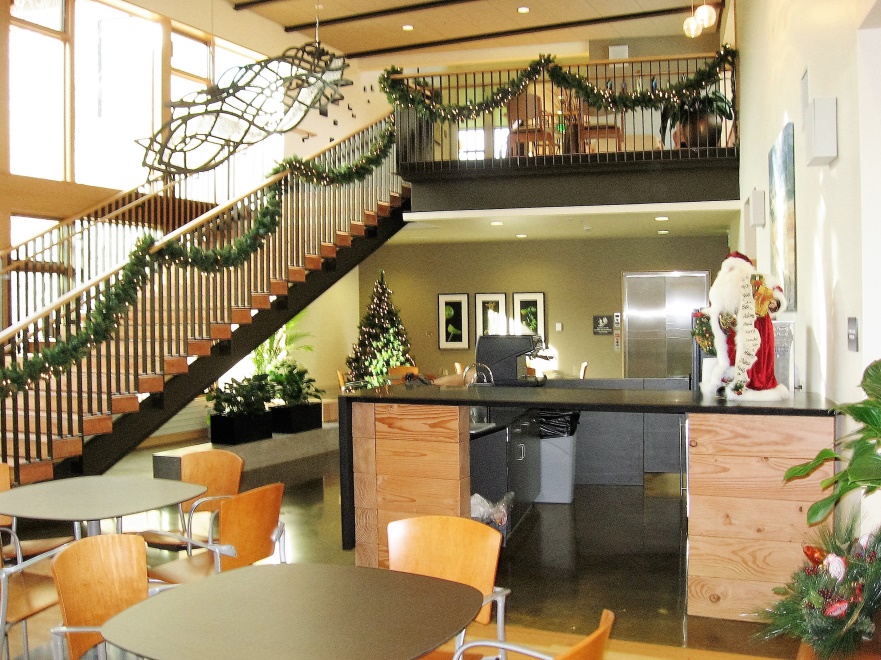 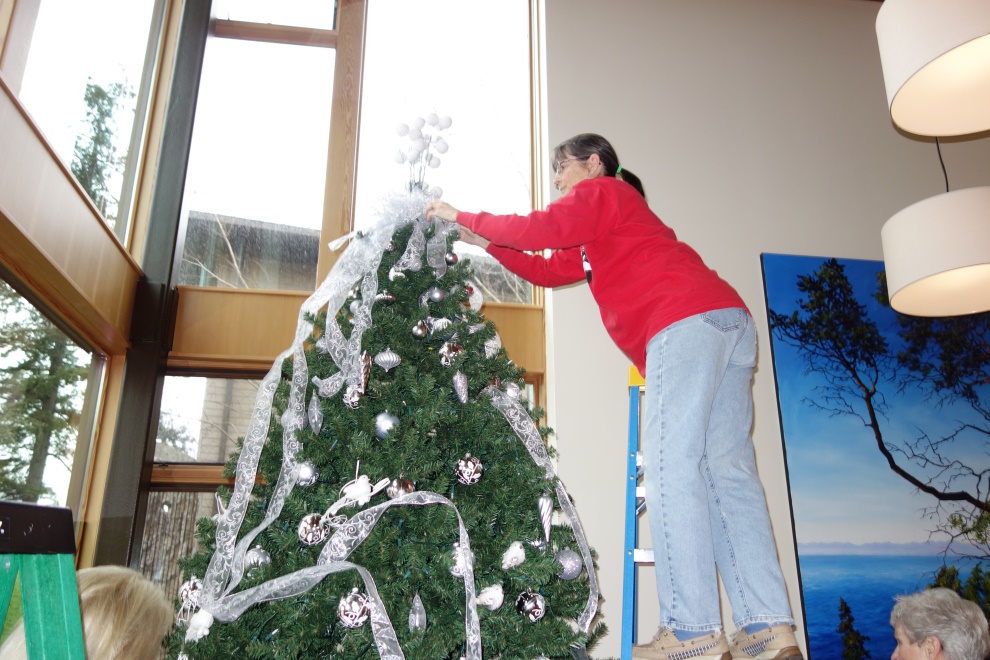 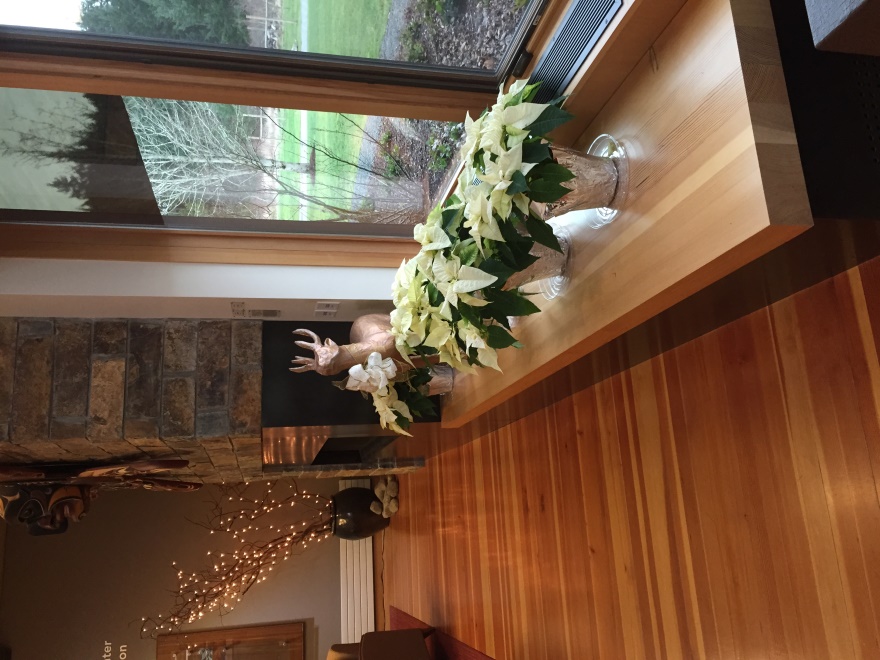 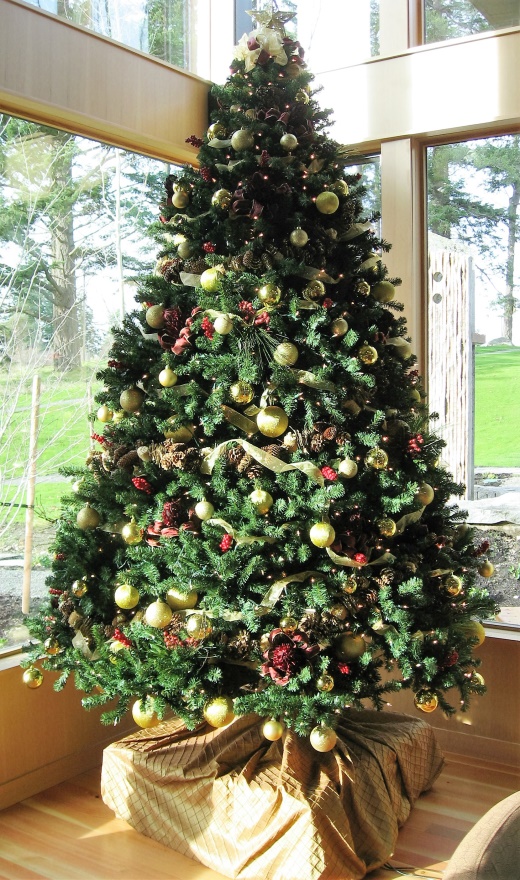 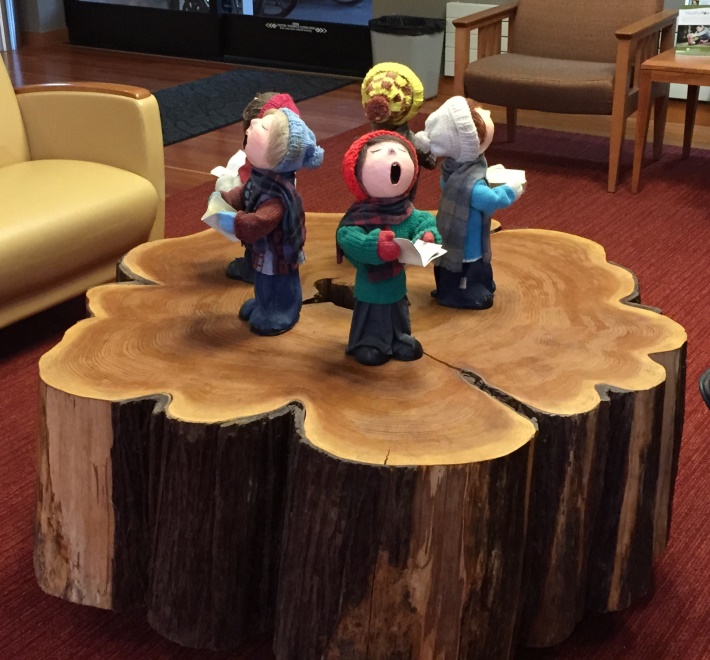 Holiday Decorations
[Speaker Notes: Slide will appear with just the picture of Margherita.  Choir boys will appear when you click.]
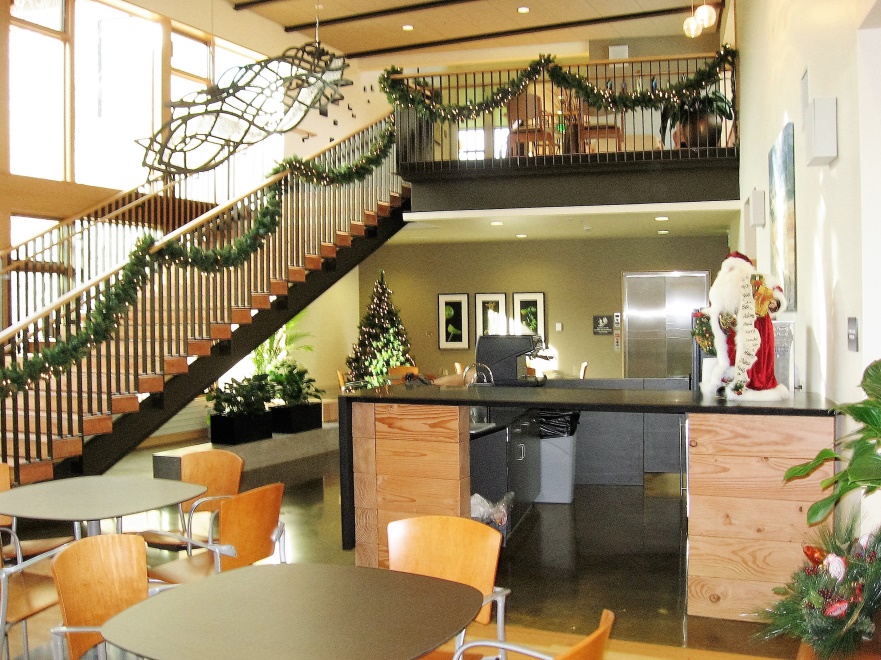 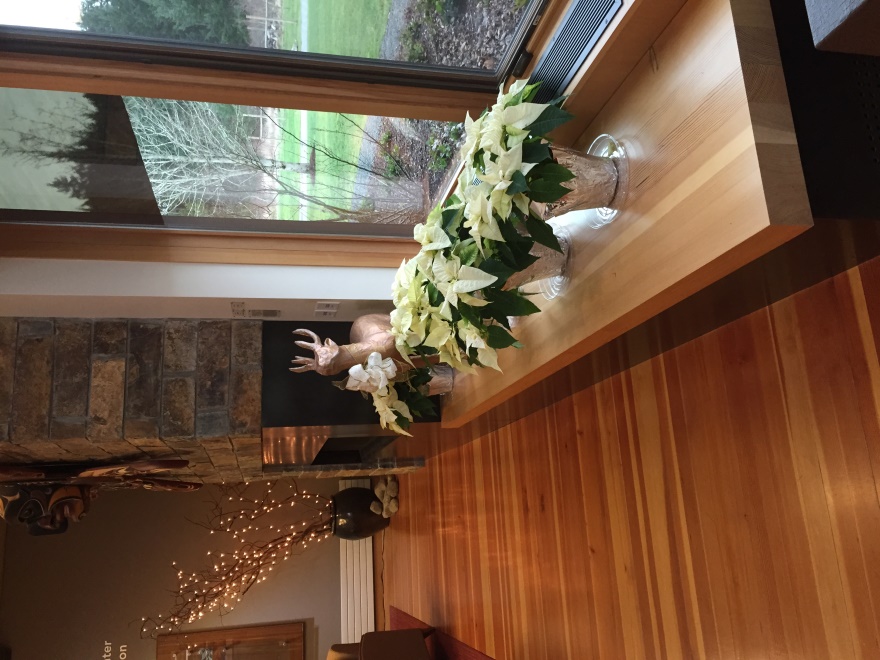 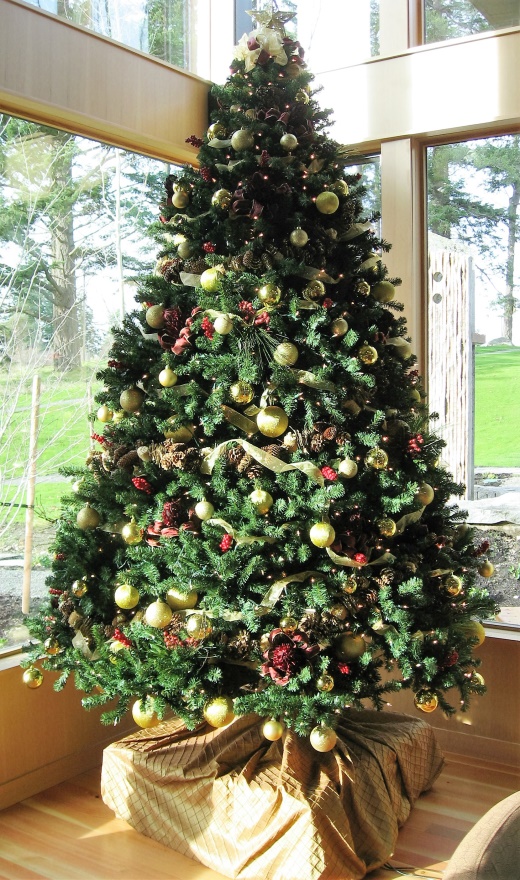 Holiday Decorations
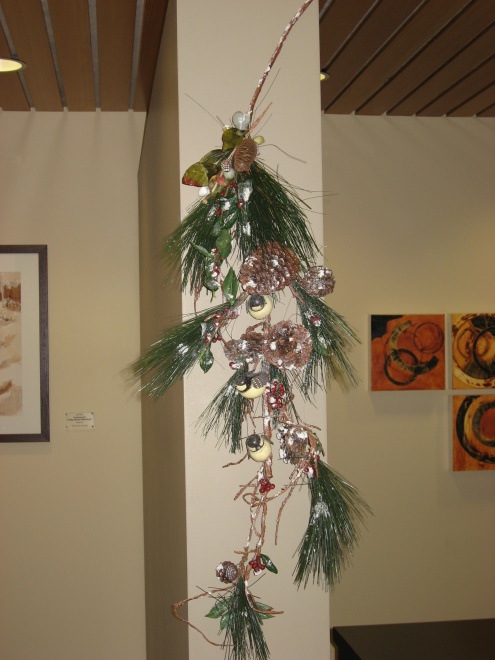 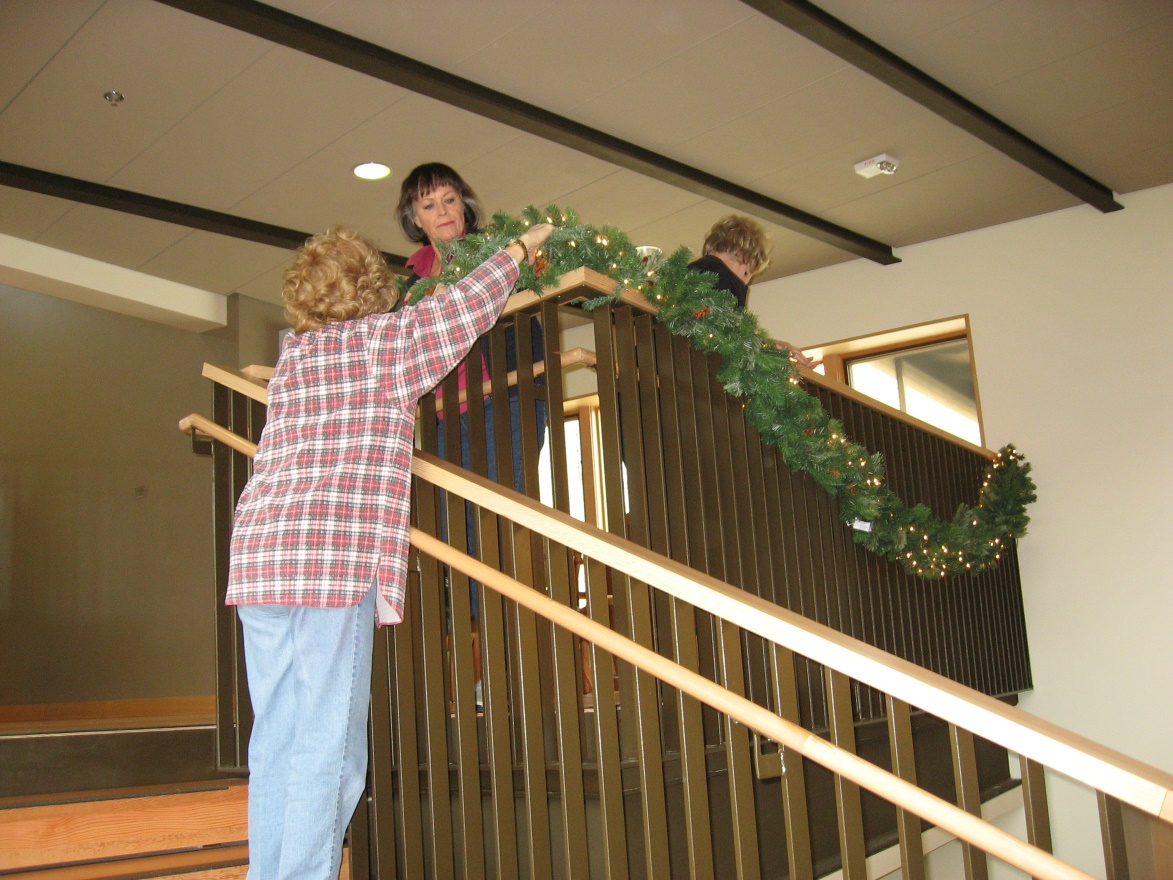 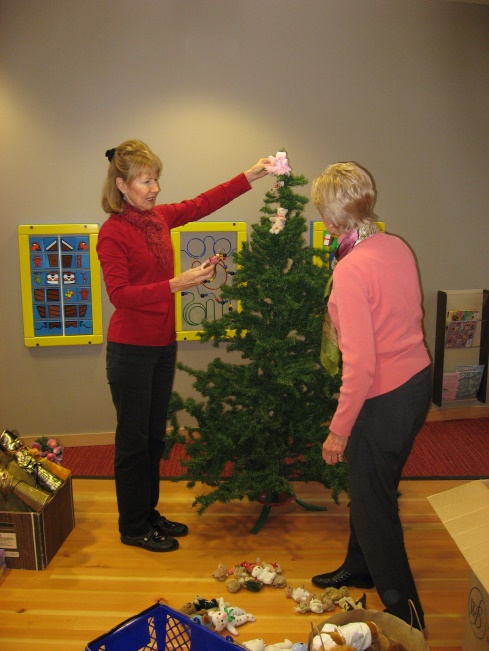 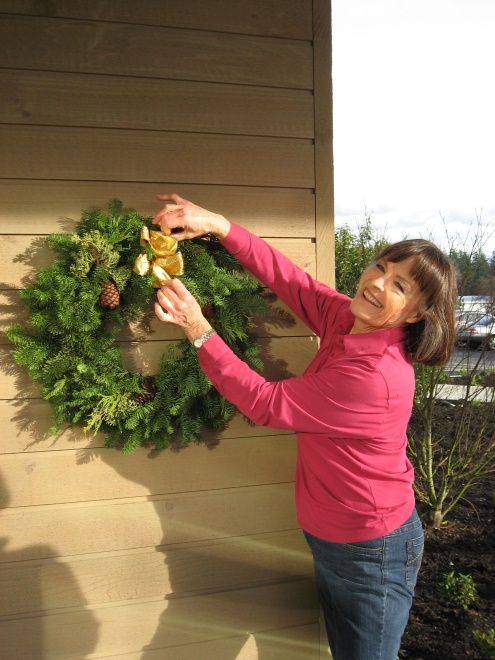 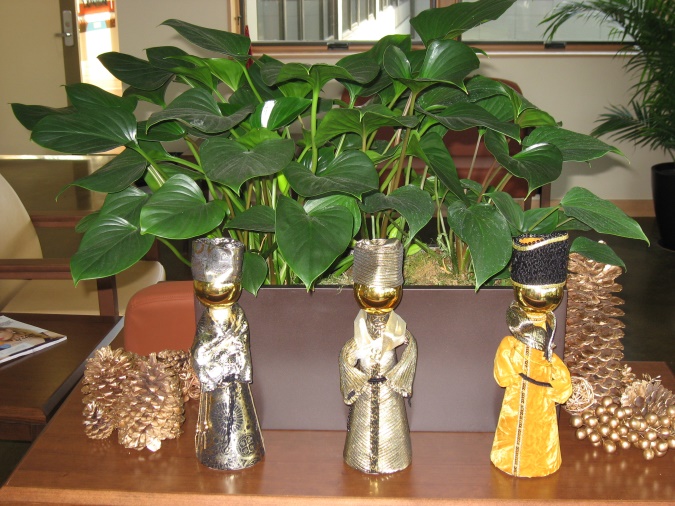 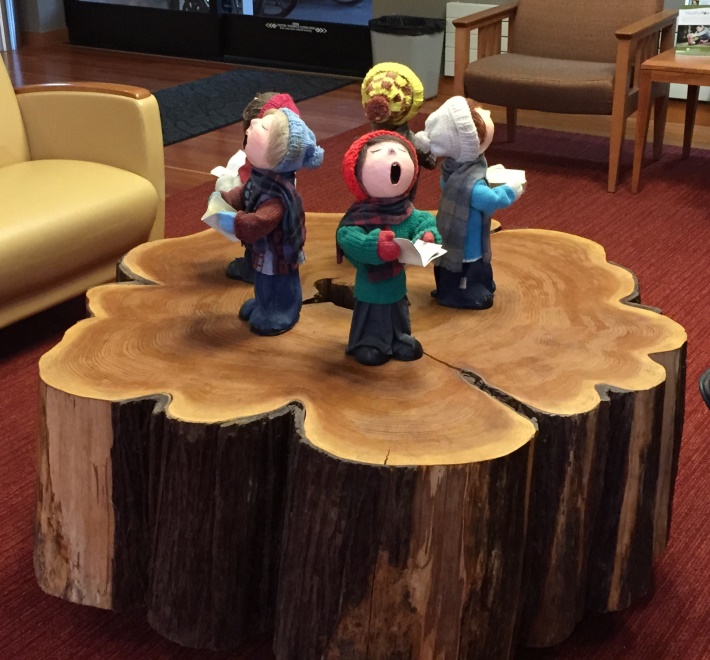 Holiday Decorations
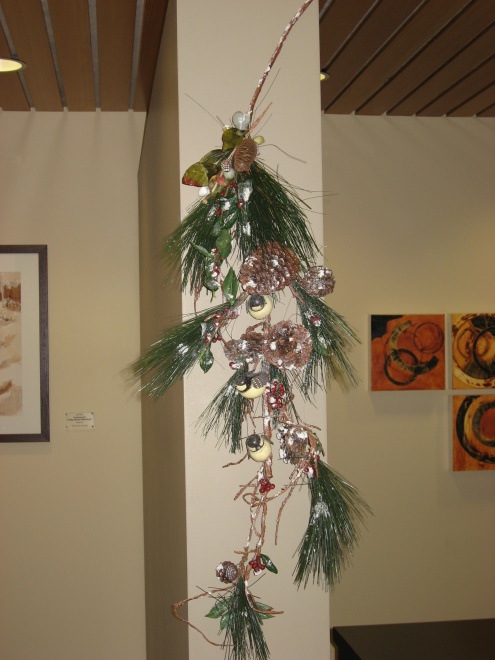 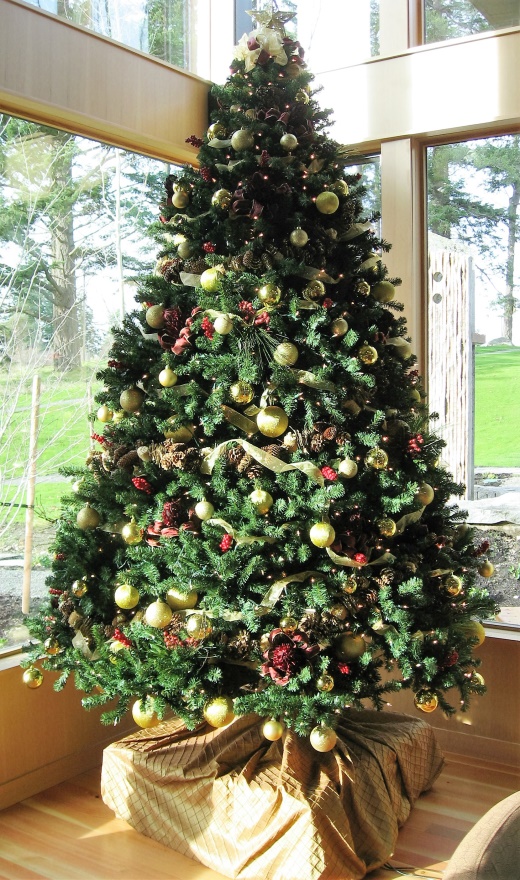 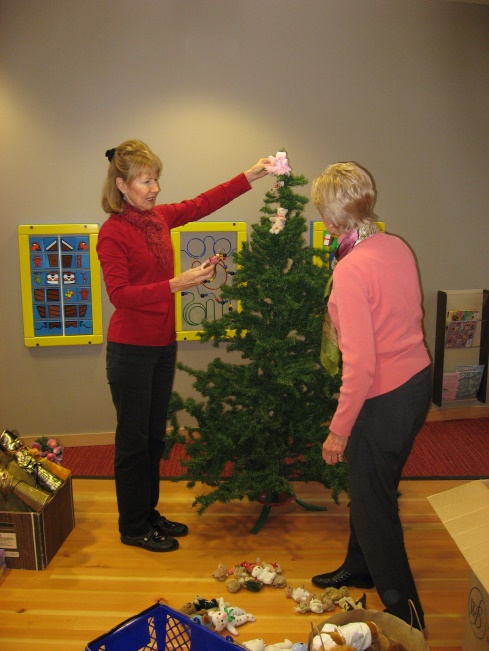 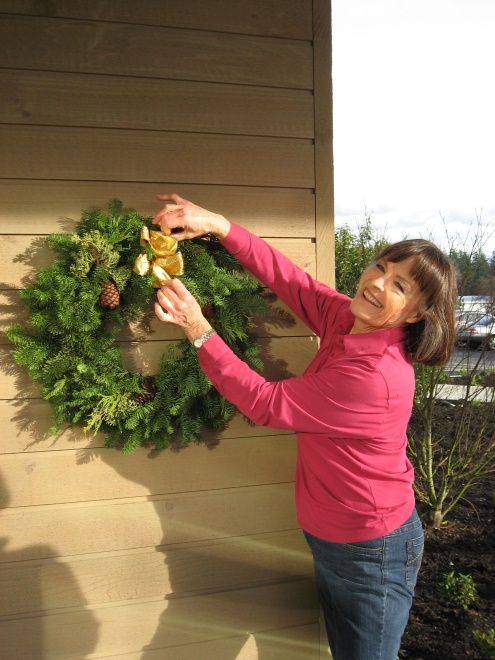 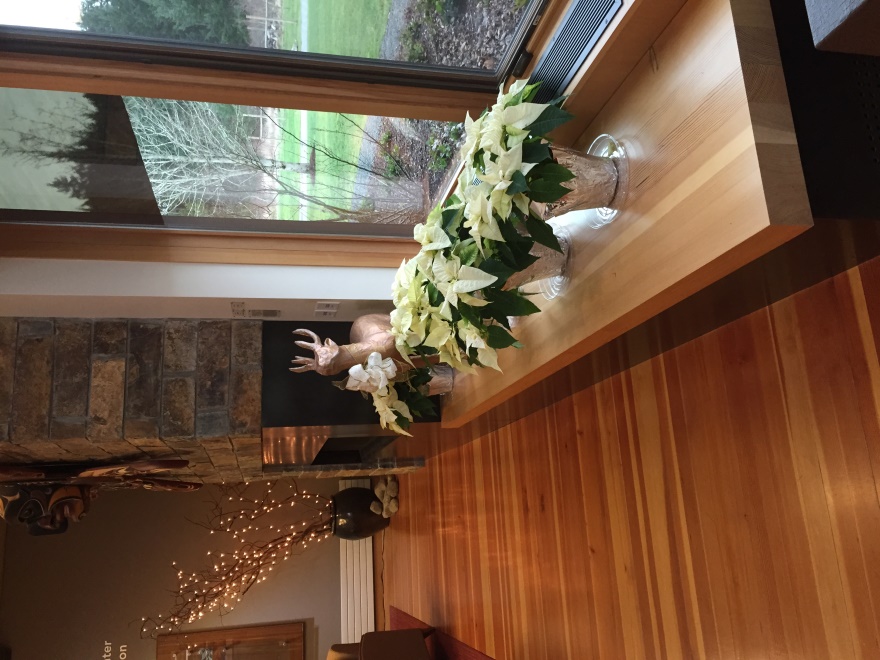 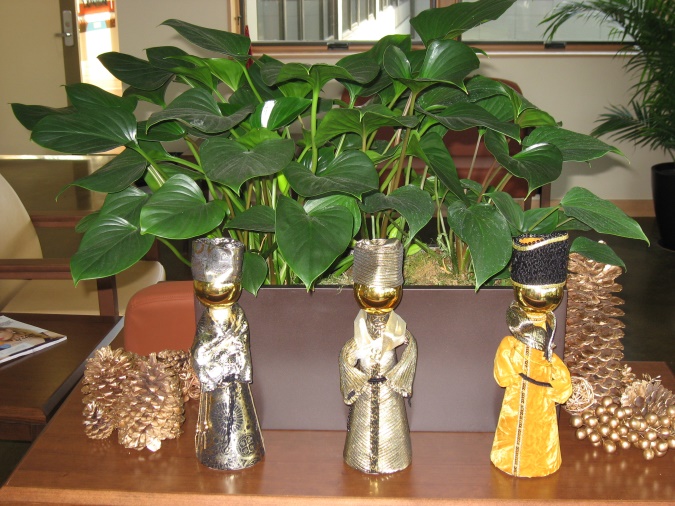 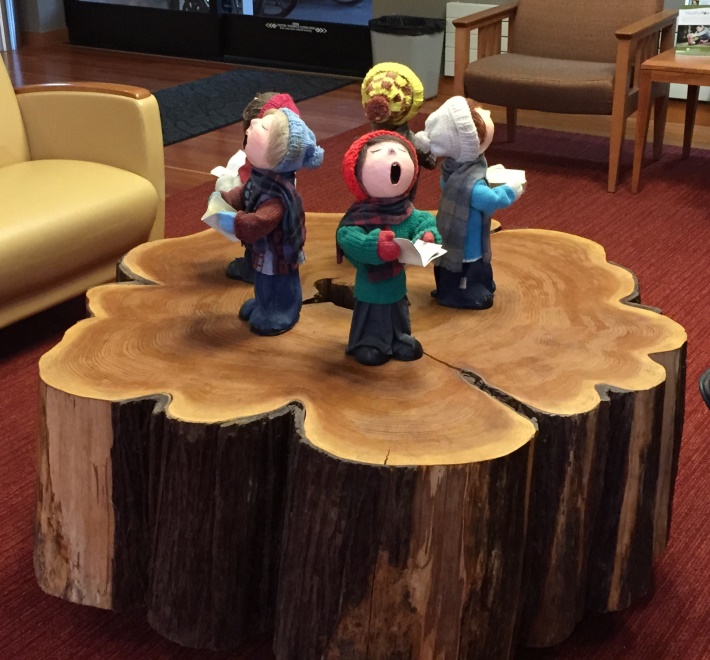 Holiday Decorations
[Speaker Notes: Slide will appear with just the picture of the tree.  Poinsettias will appear when you click.]
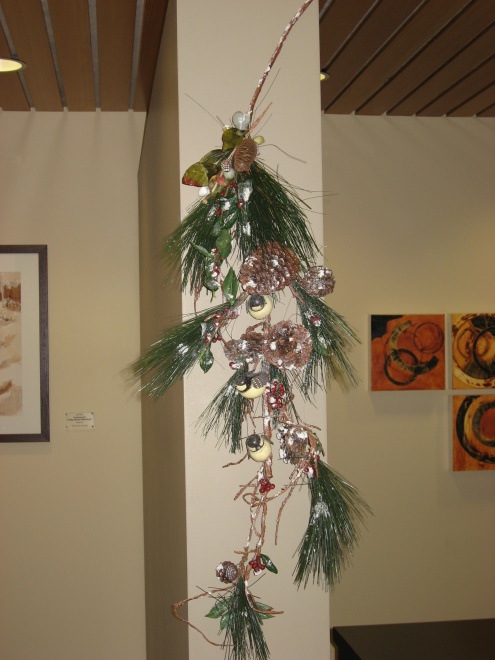 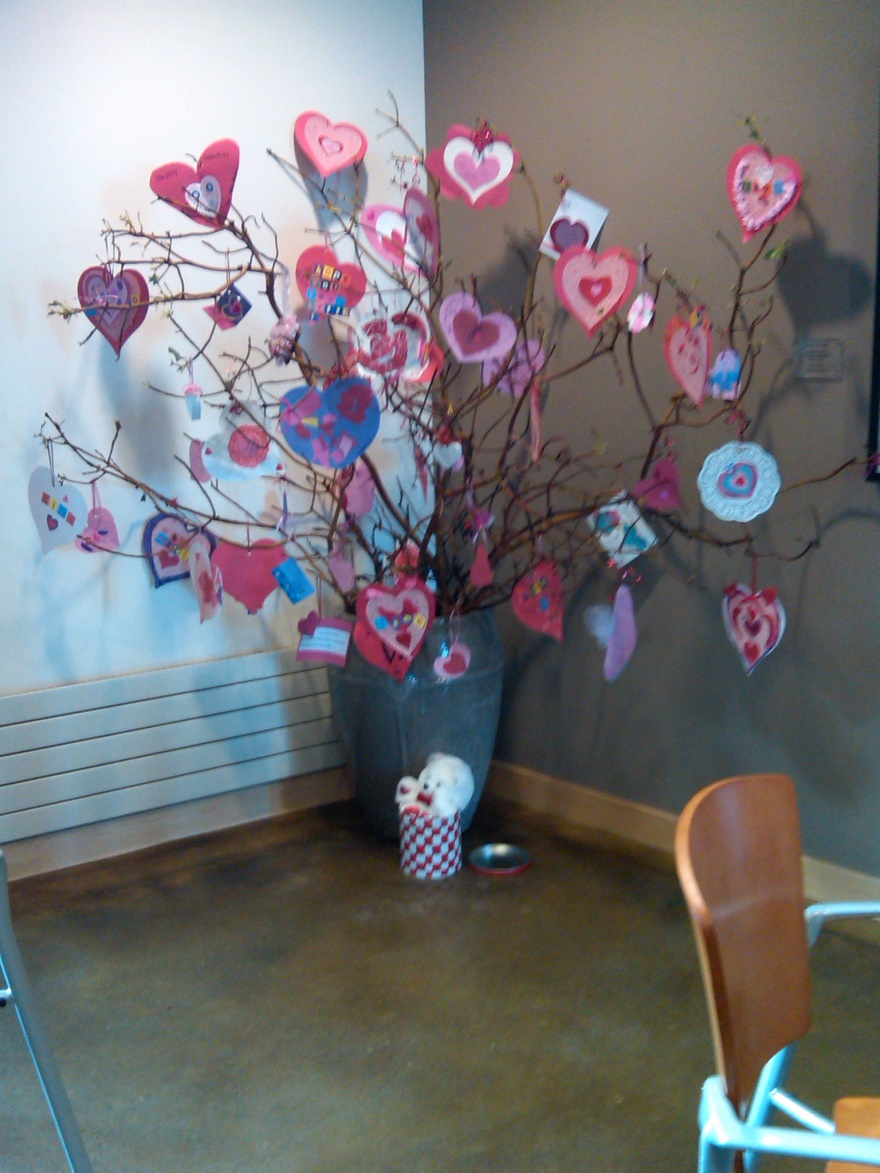 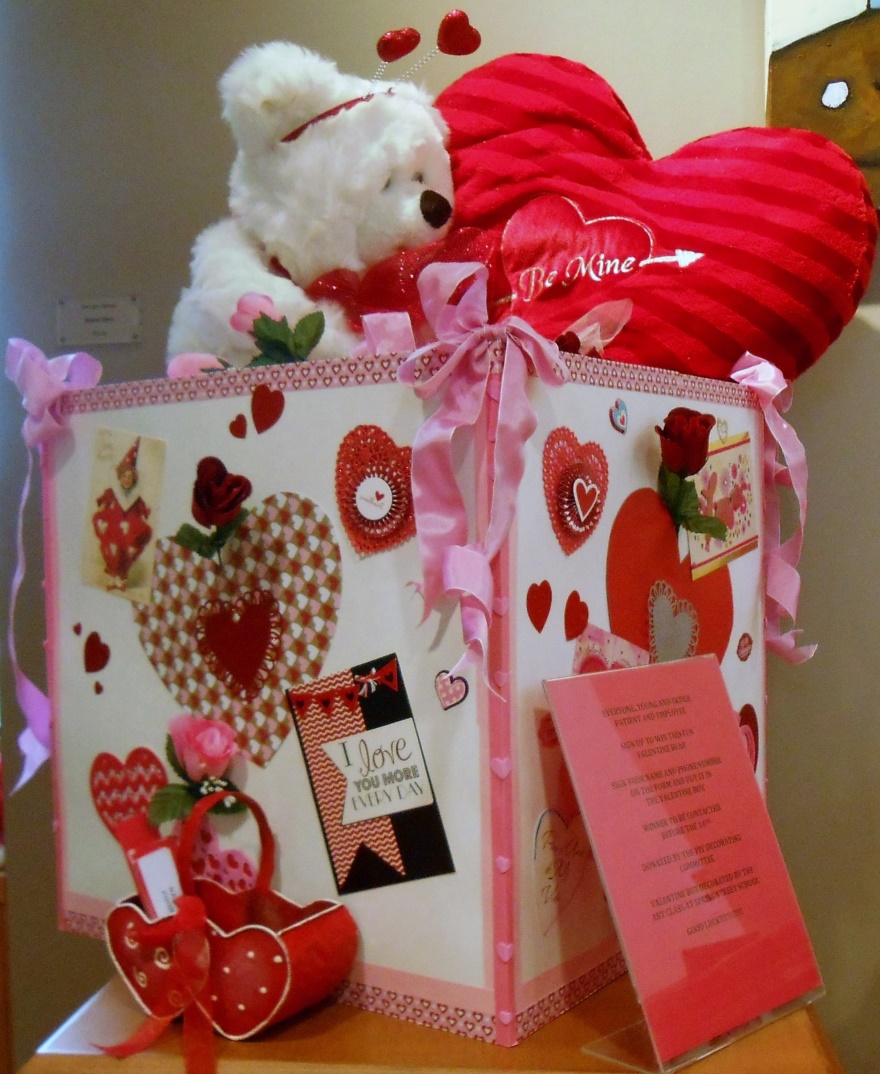 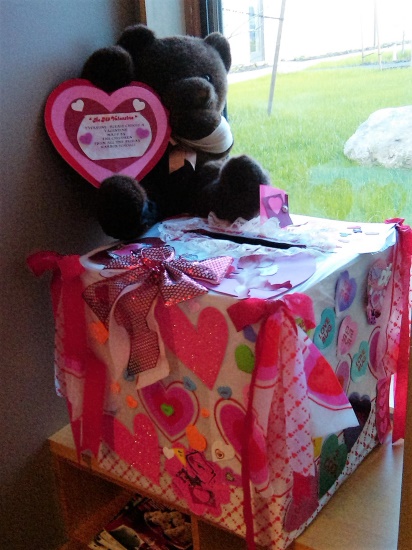 Holiday Decorations
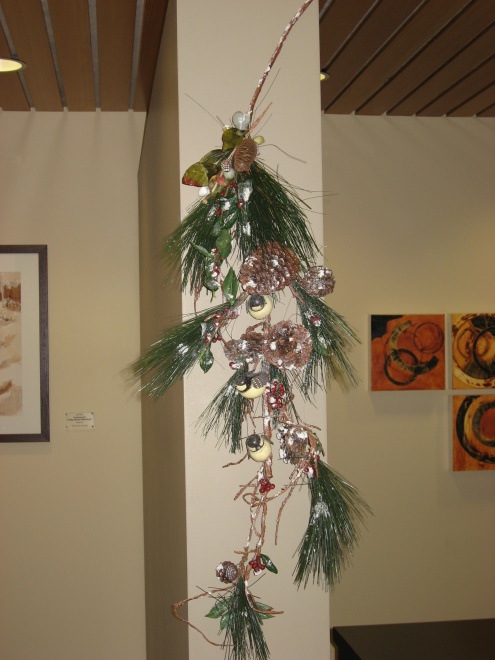 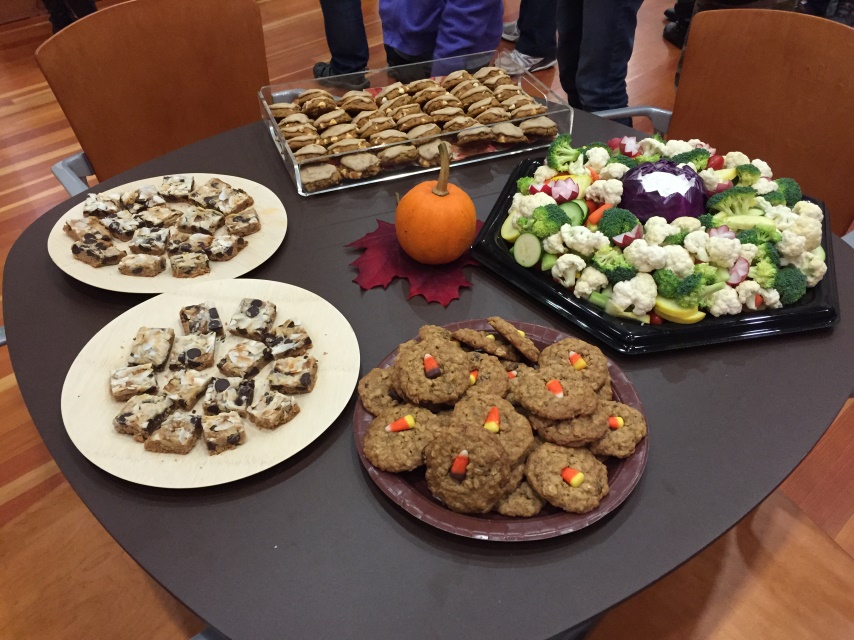 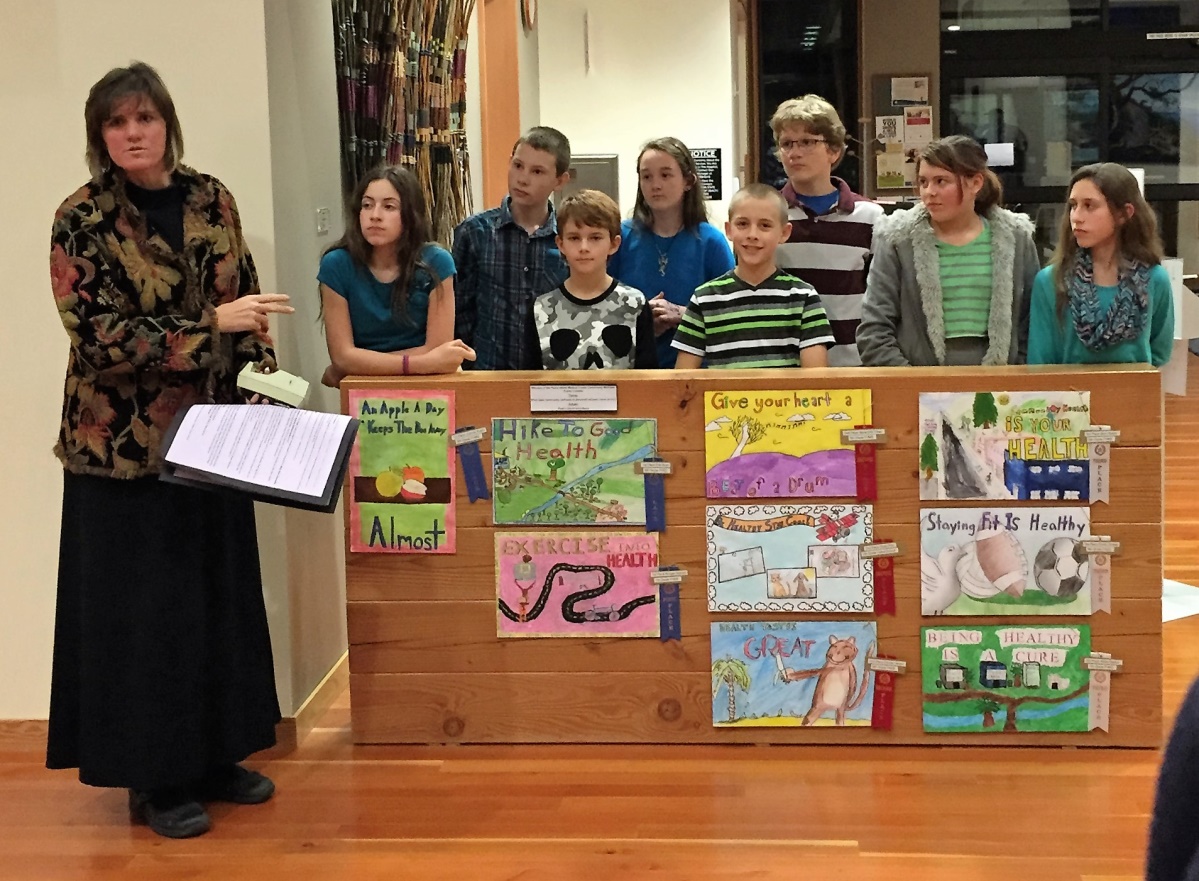 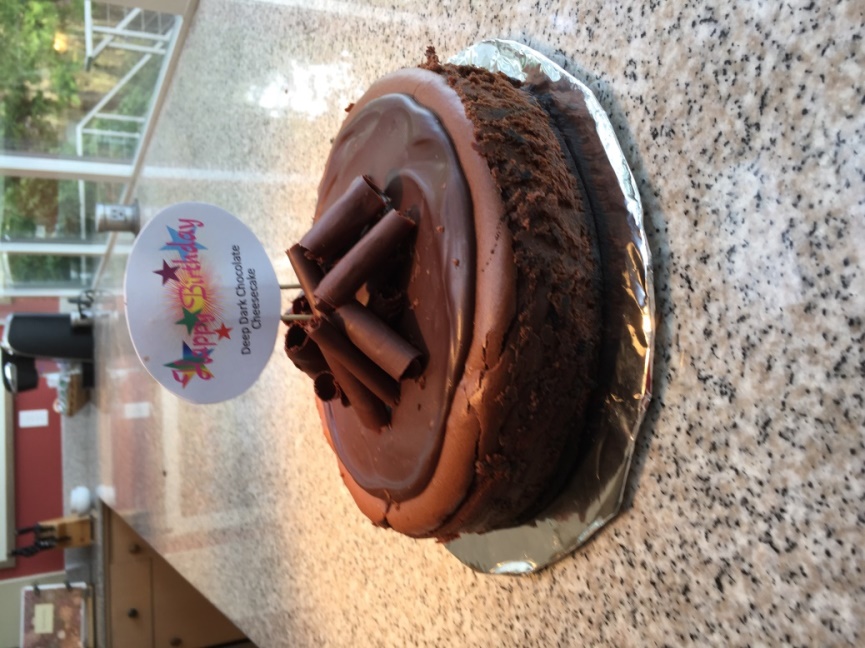 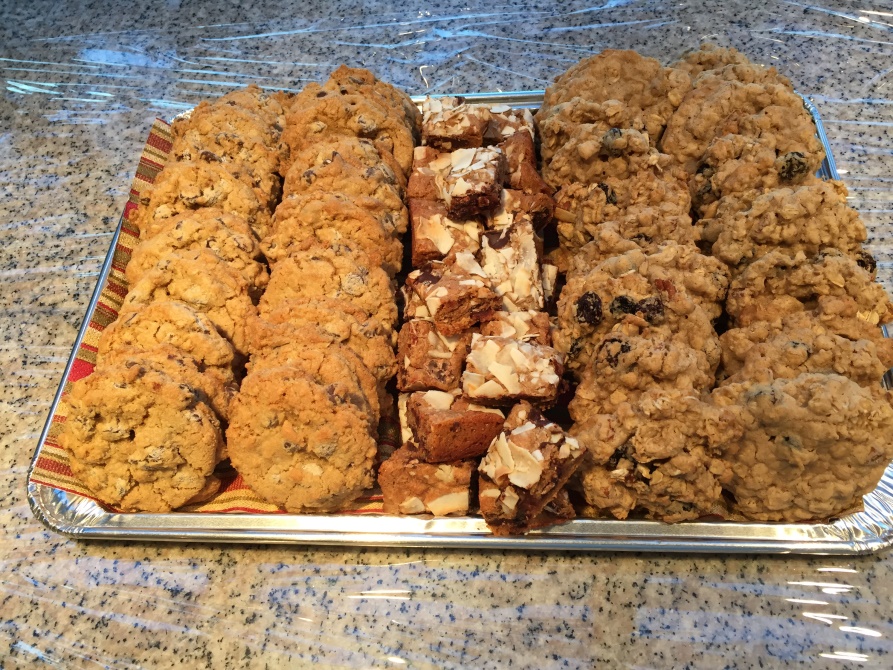 Judges for Poster Contest
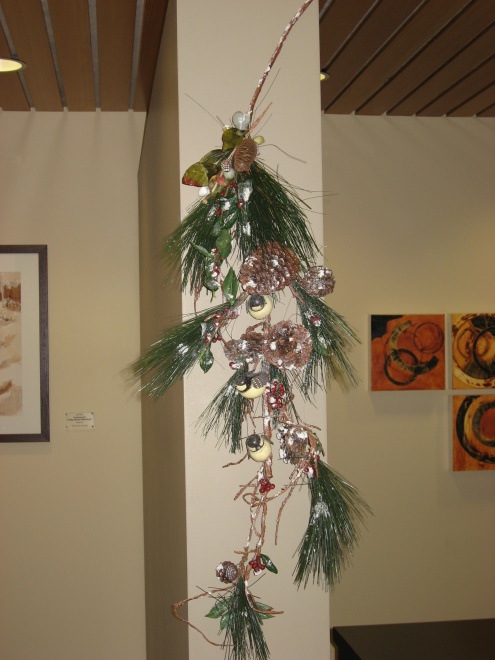 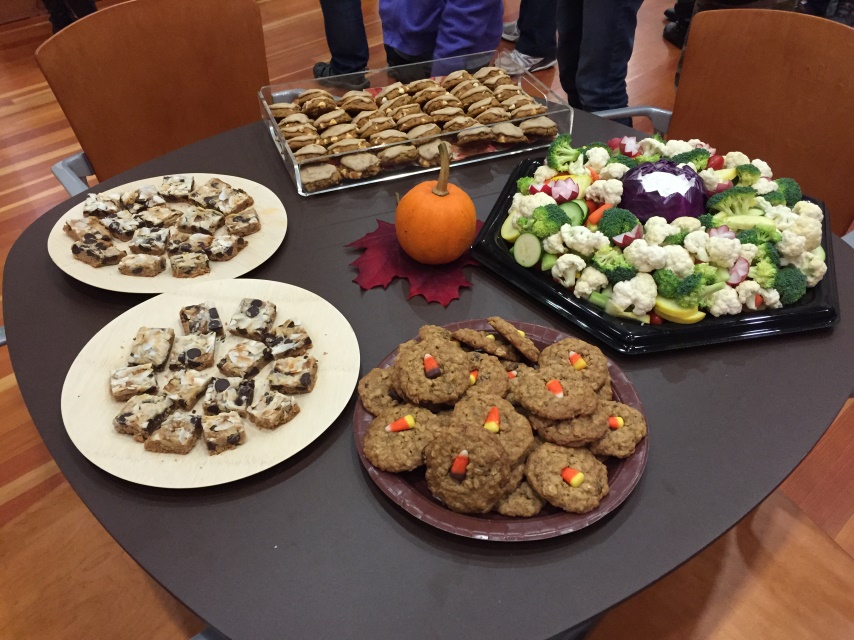 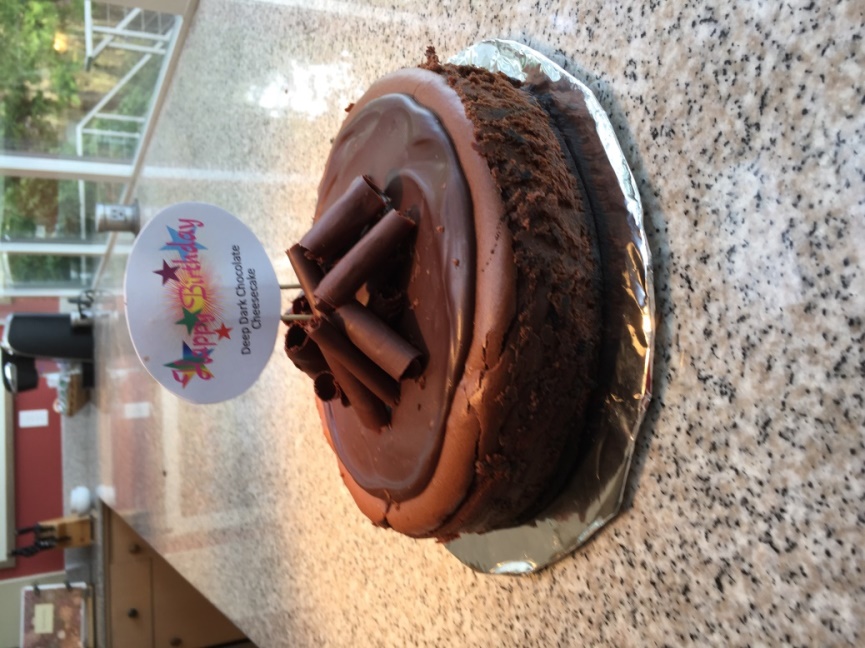 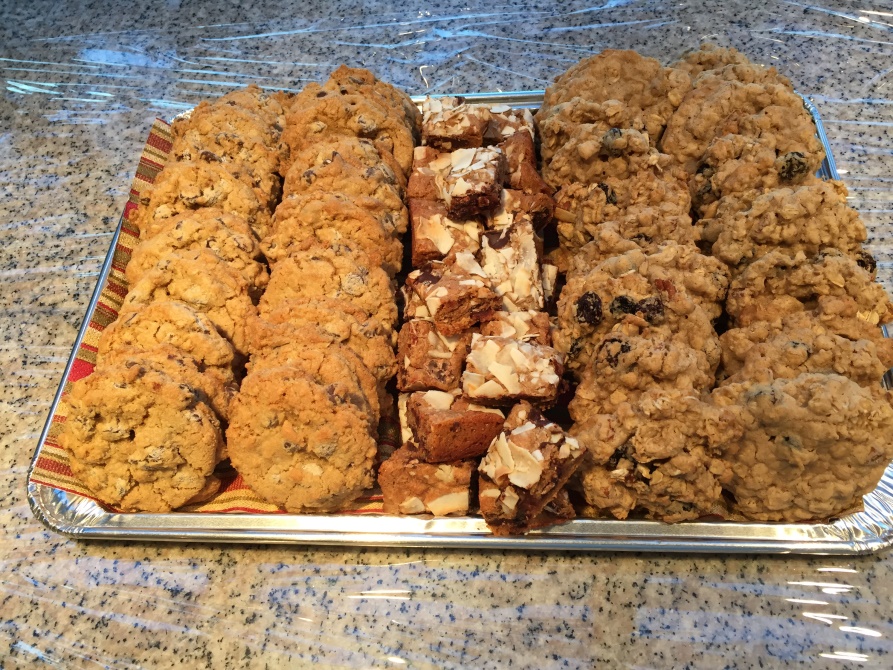 PIMC Hostesses
[Speaker Notes: Slide will appear with just the largest photo of several plate of cookies.  The other pictures will appear one at a time when you click.]
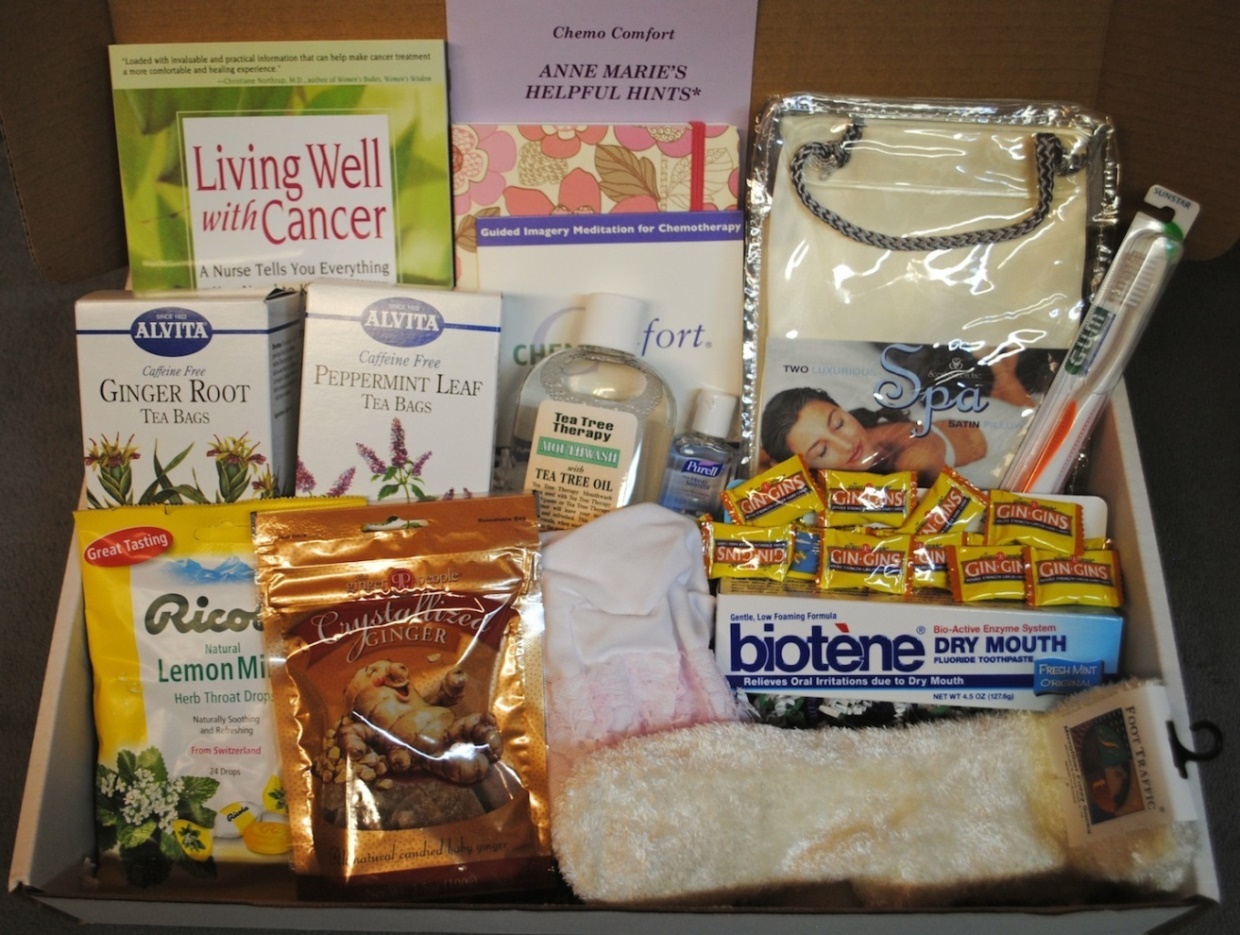 Chemo Comfort Kits
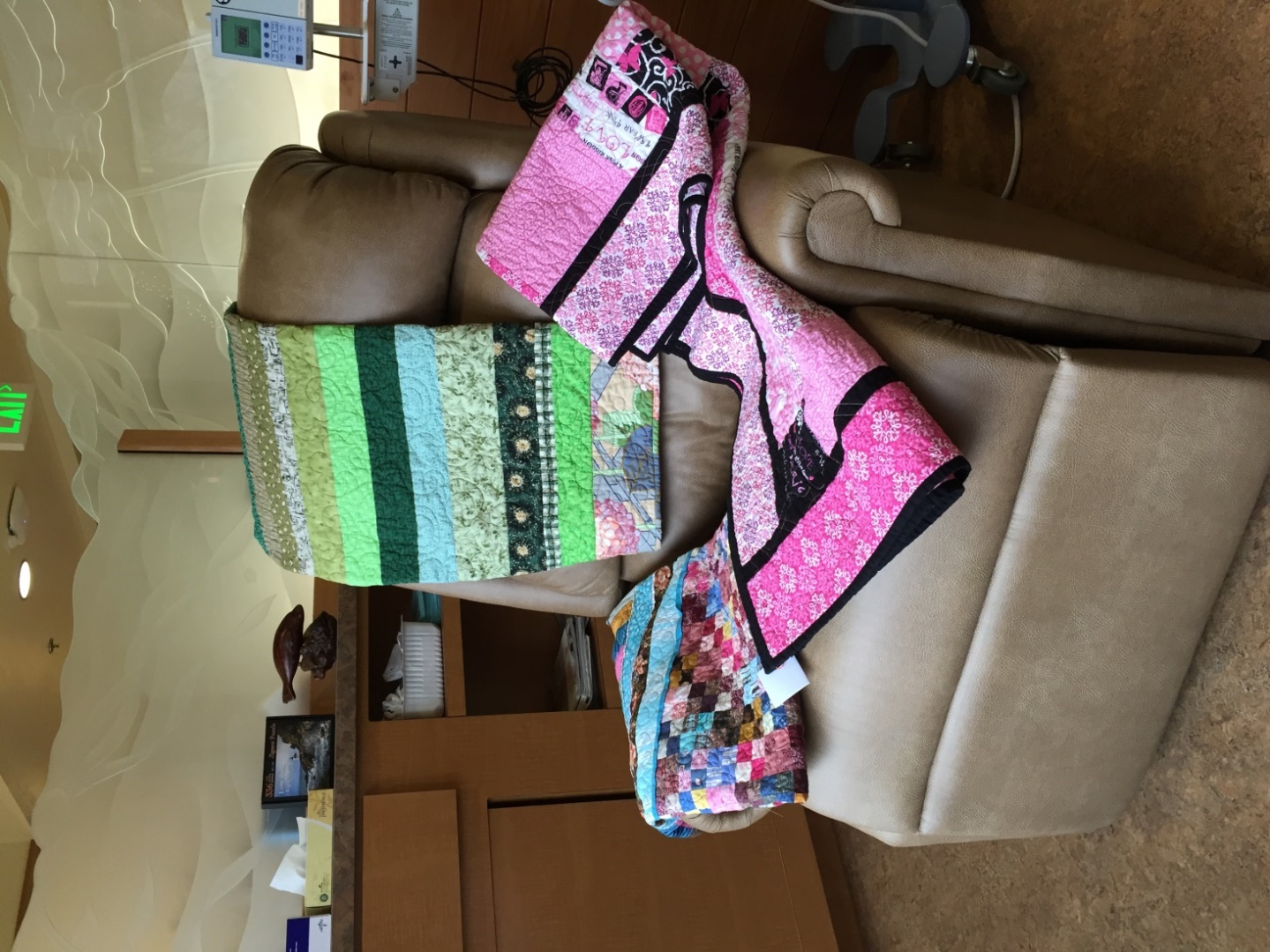 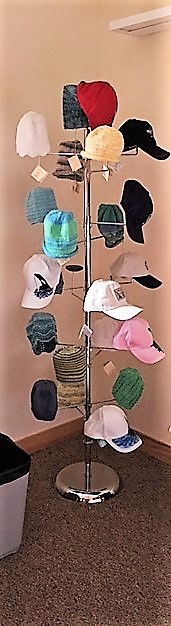 Cancer Care Hats, Lap Robes, Mitts
[Speaker Notes: Slide will appear with just the quilts.  Hats will appear when you click.]
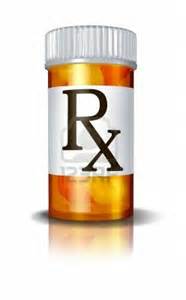 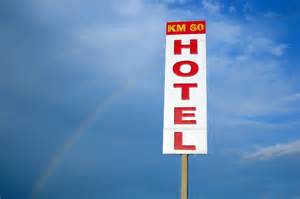 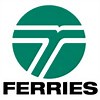 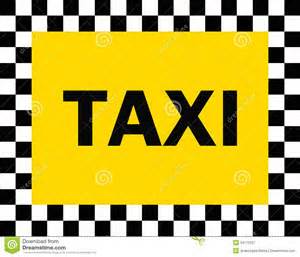 Angel Fund
[Speaker Notes: Slide will appear with just the ferry logo.  Other items will appear one at a time when you click.]
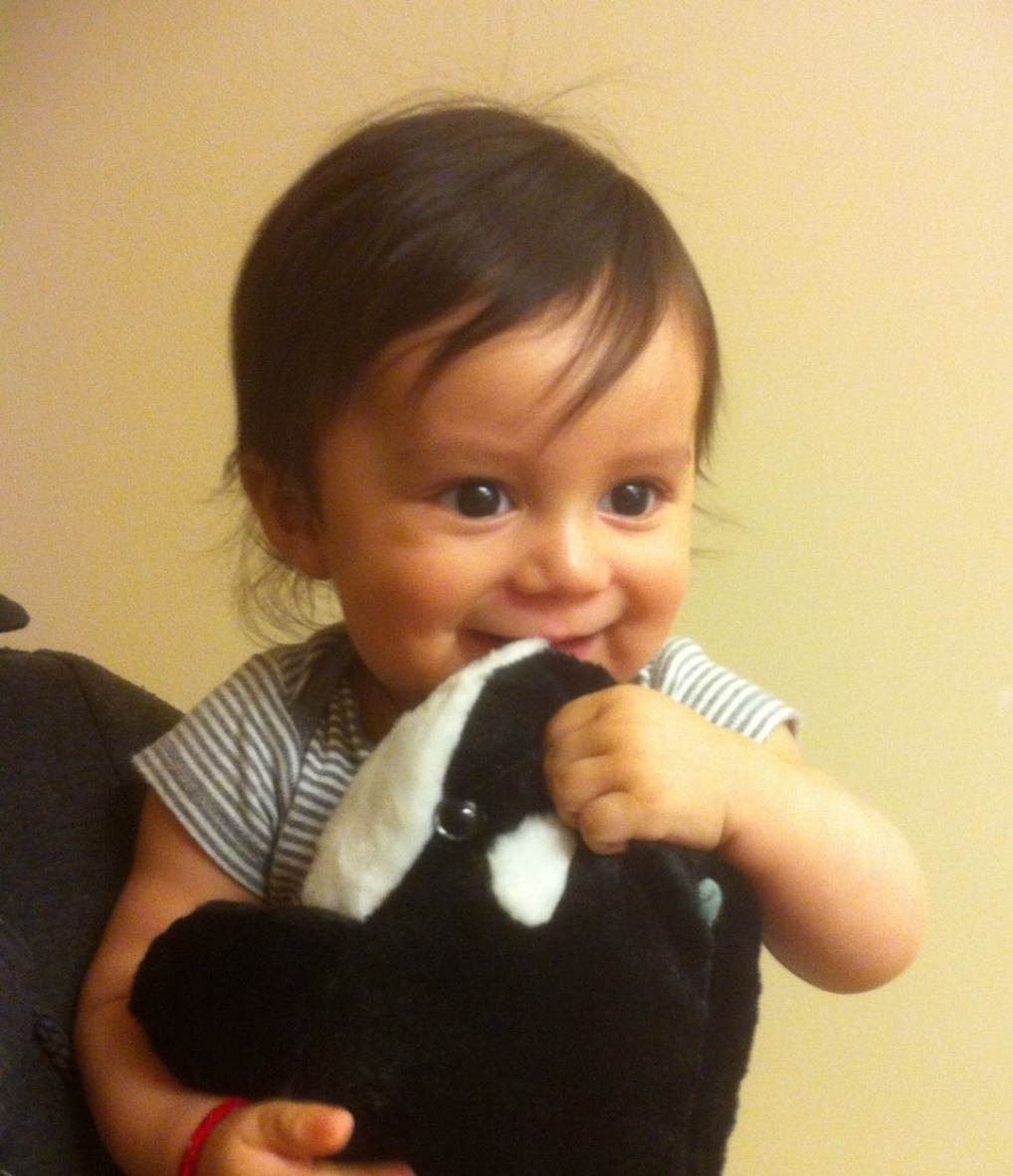 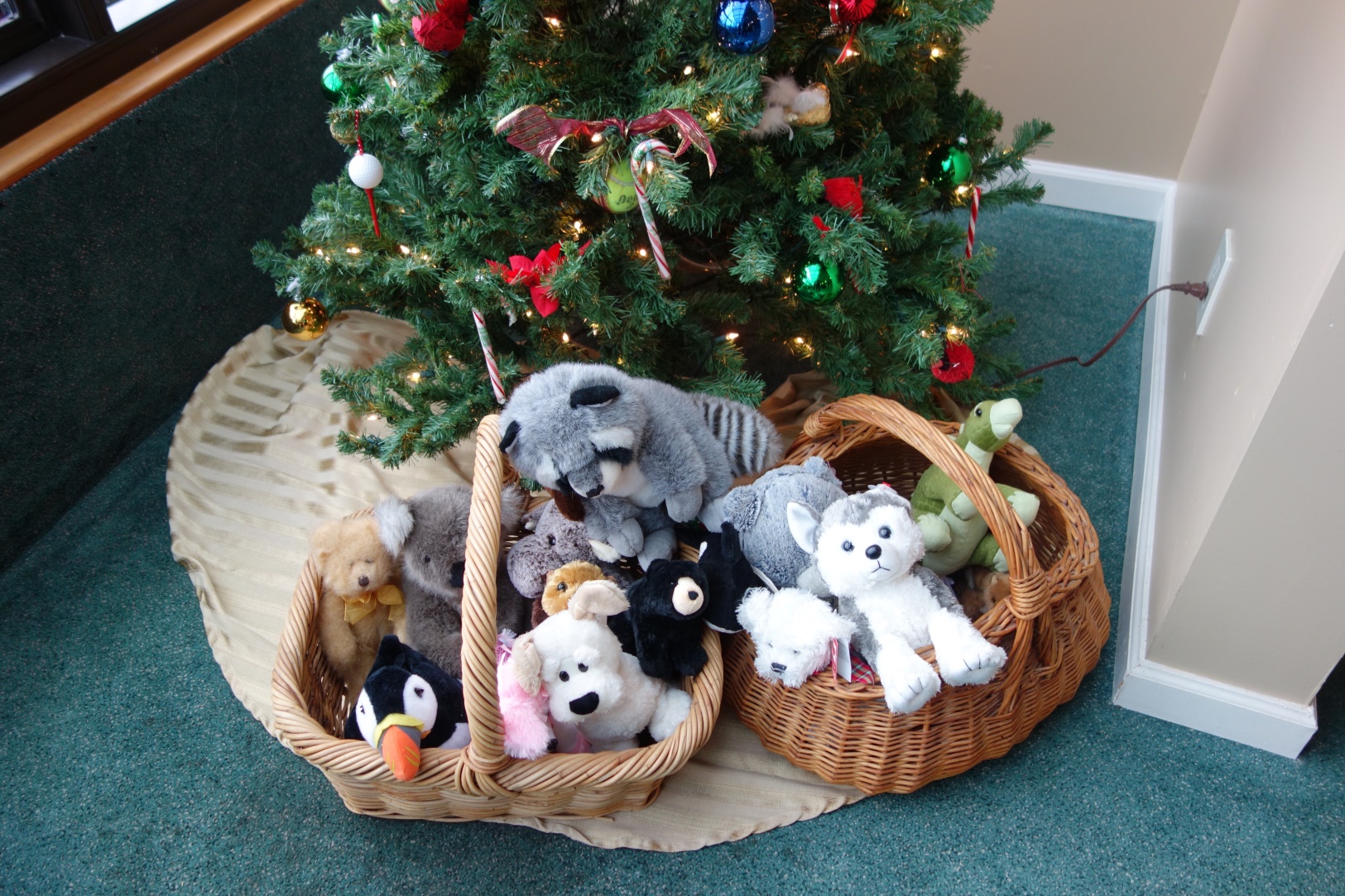 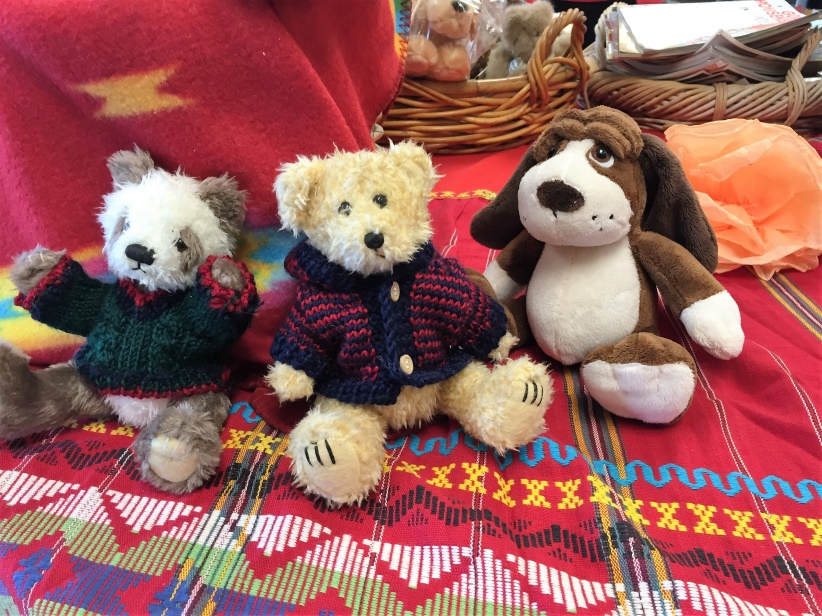 Stuffies
[Speaker Notes: Slide will appear with just the cute little guy. Other pictures will appear one at a time when you click.]
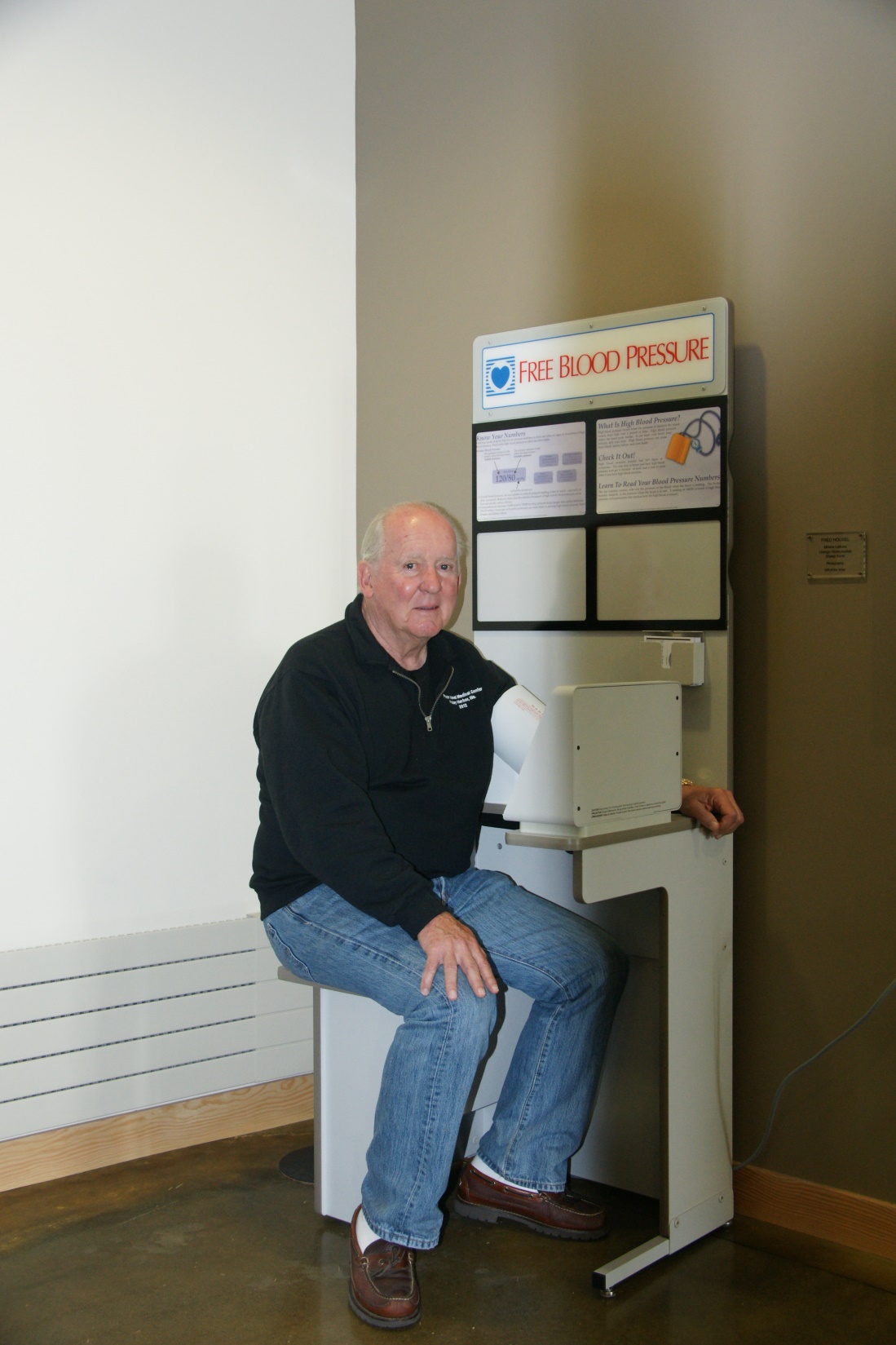 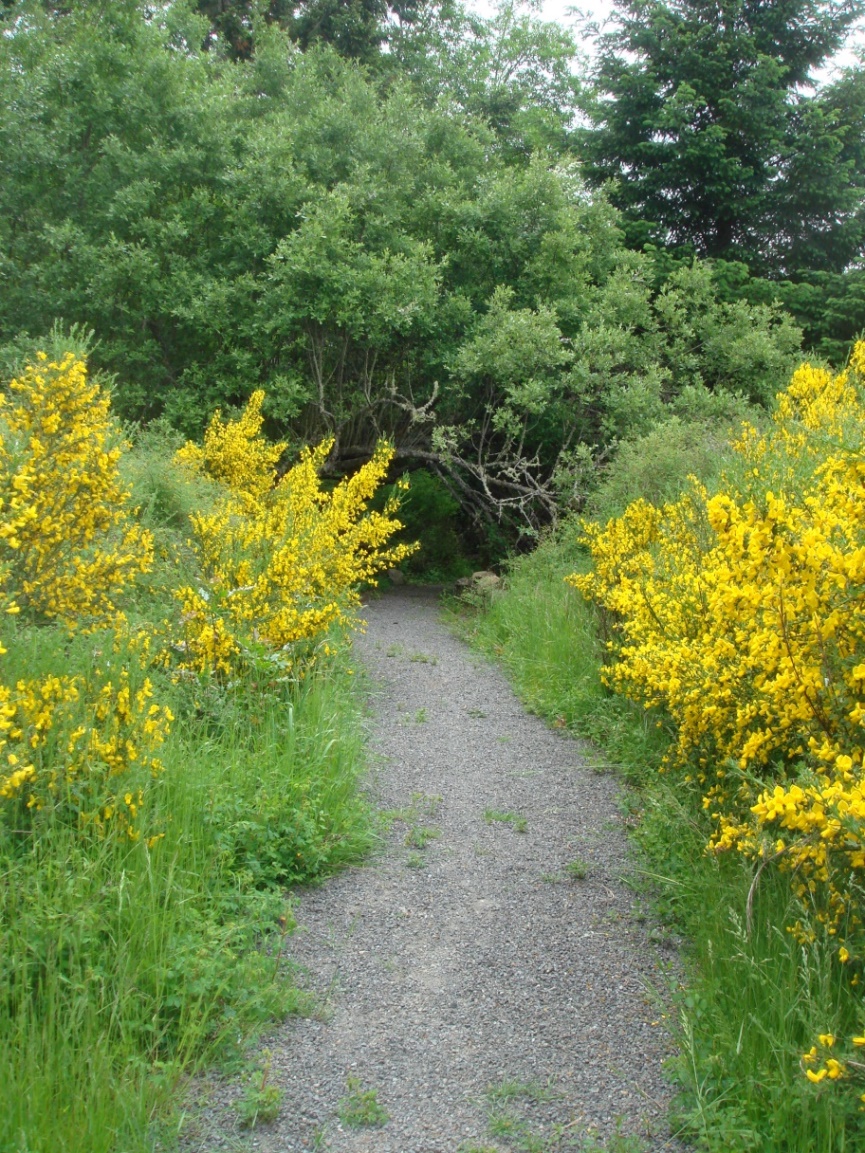 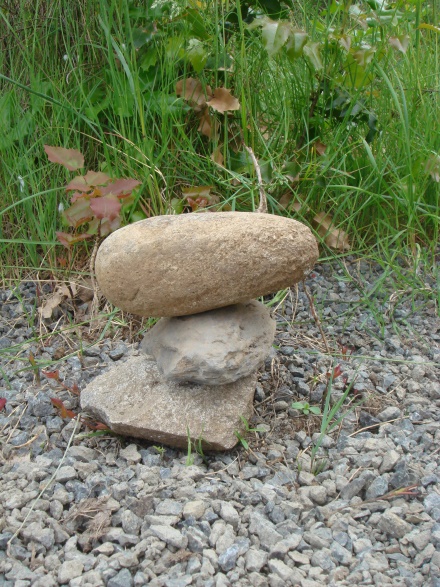 Blood Pressure Kiosk & Peace Path
[Speaker Notes: Slide will appear with just Tom.  Other 2 pictures will appear one at a time when you click.]
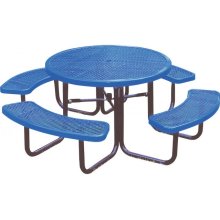 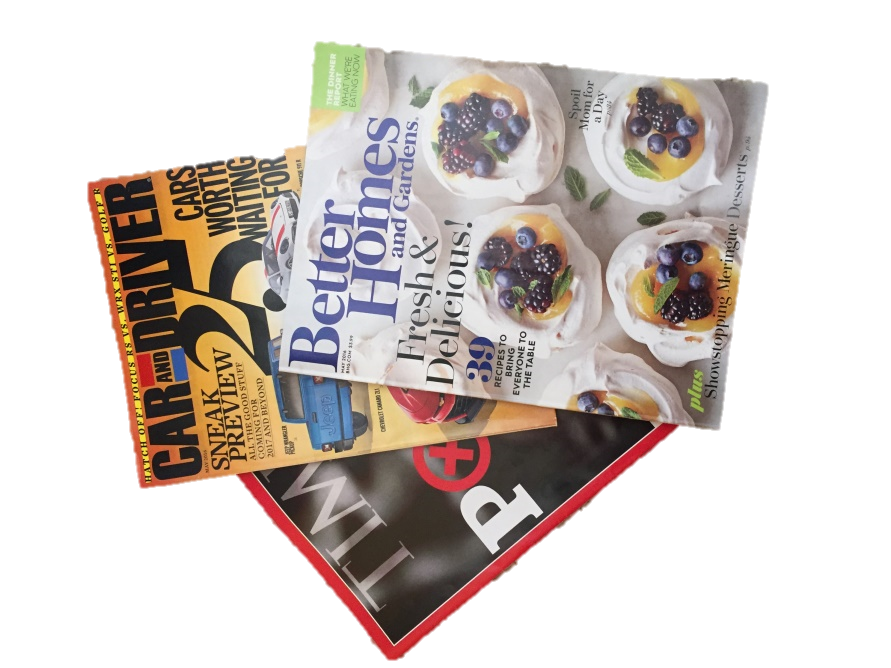 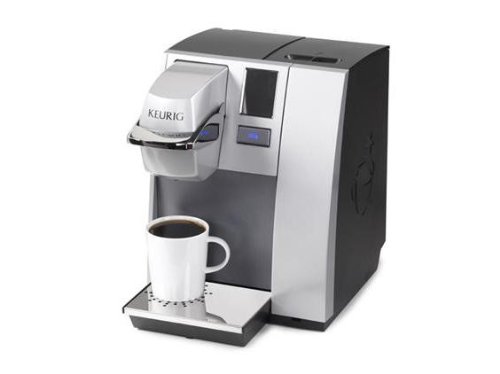 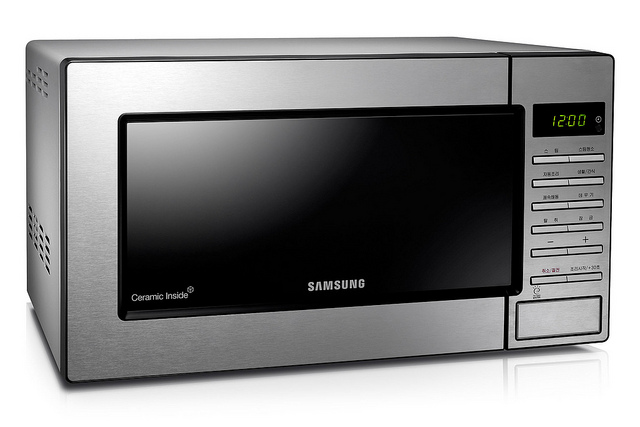 Magazines, Picnic Table, Keurig, Microwave
[Speaker Notes: Slide will appear with just Tom.  Other 2 pictures will appear one at a time when you click.]
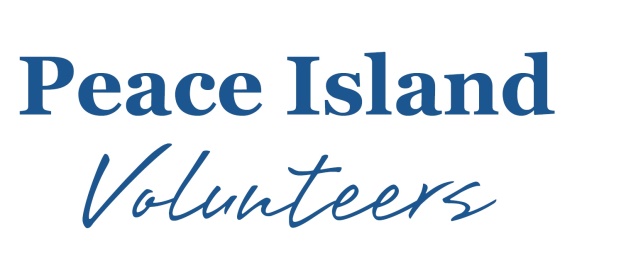 Fundraising
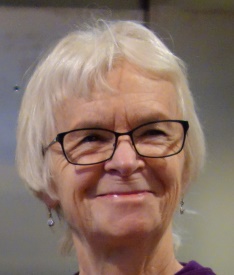 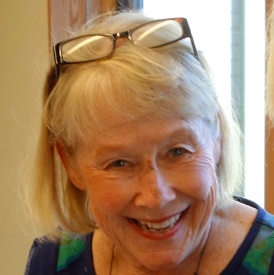 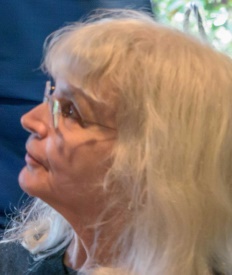 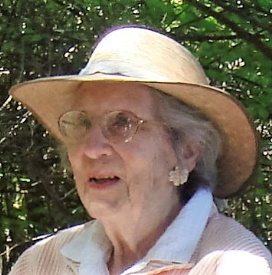 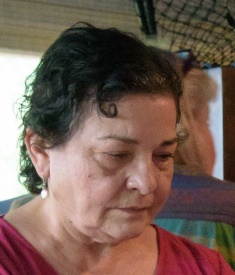 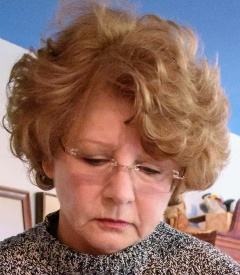 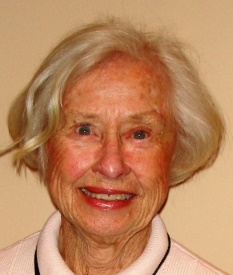 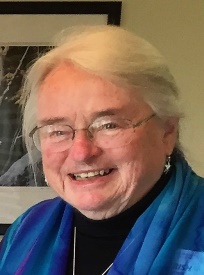 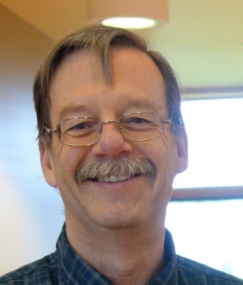 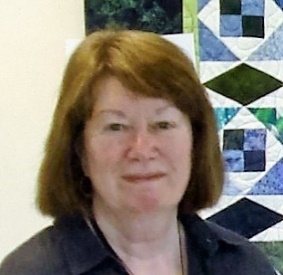 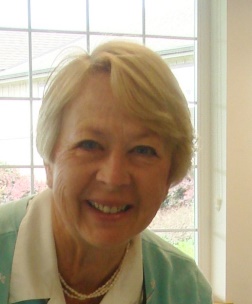 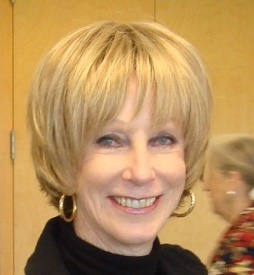 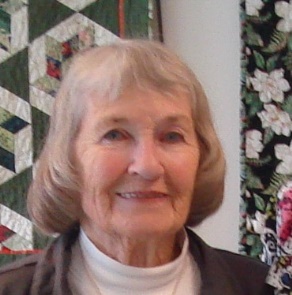 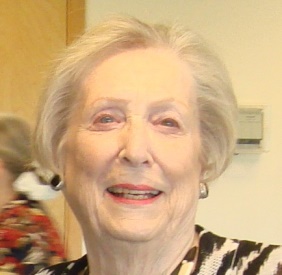 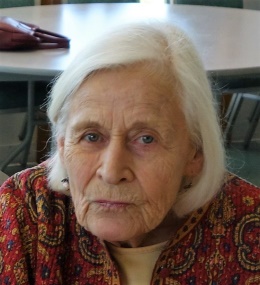 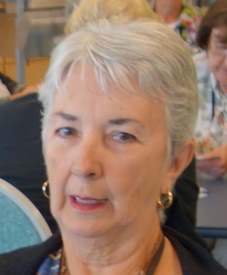 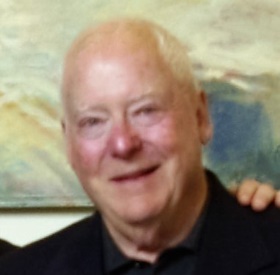 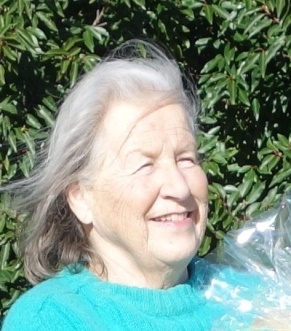 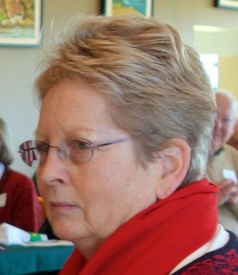 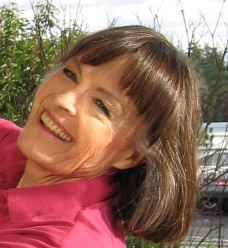 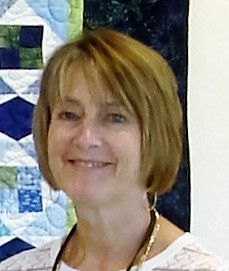 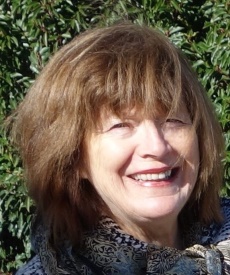 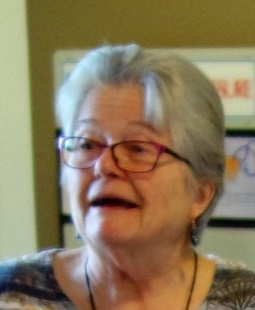 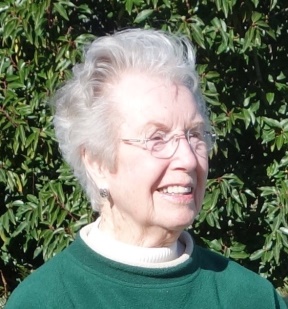 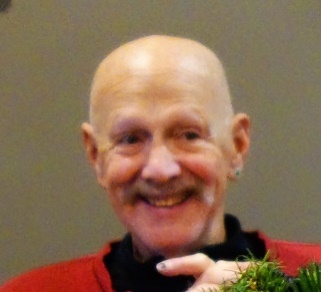 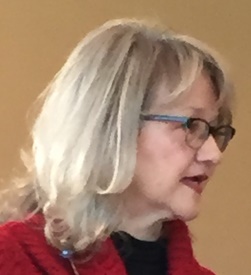 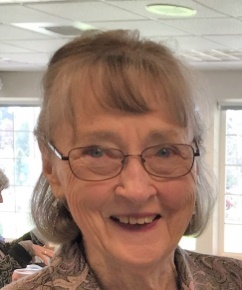 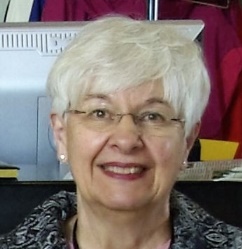 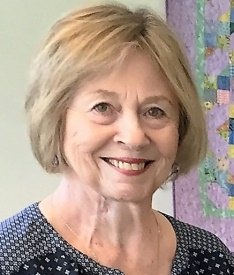 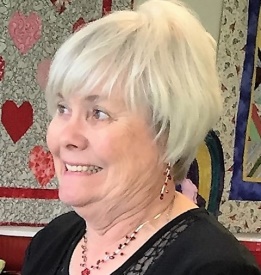 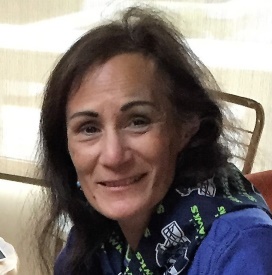 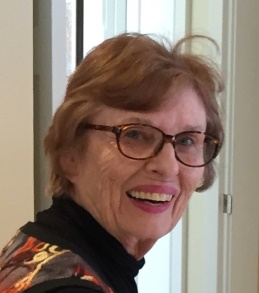 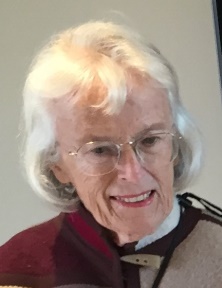 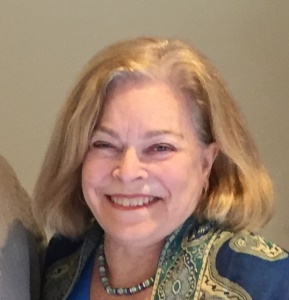 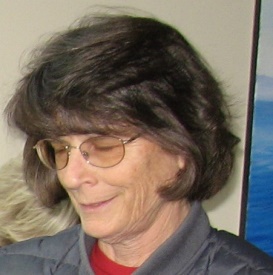 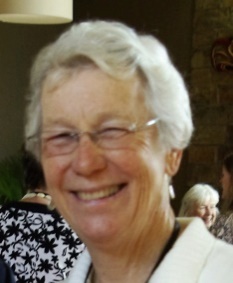 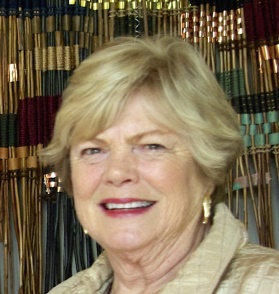 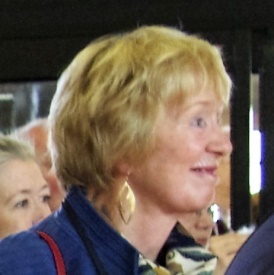 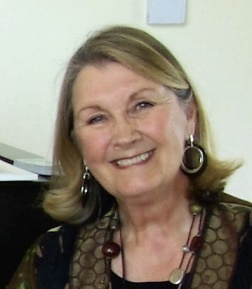 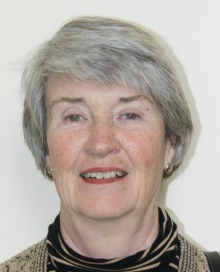 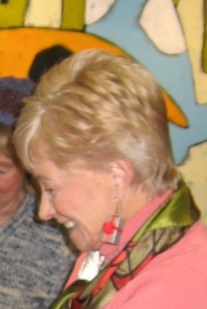 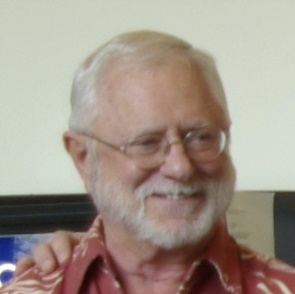 Dues, Donations & Time
[Speaker Notes: I thought this was the best way to show donations and dues—they both come from our “people”.  This slide will appear with all faces showing.]
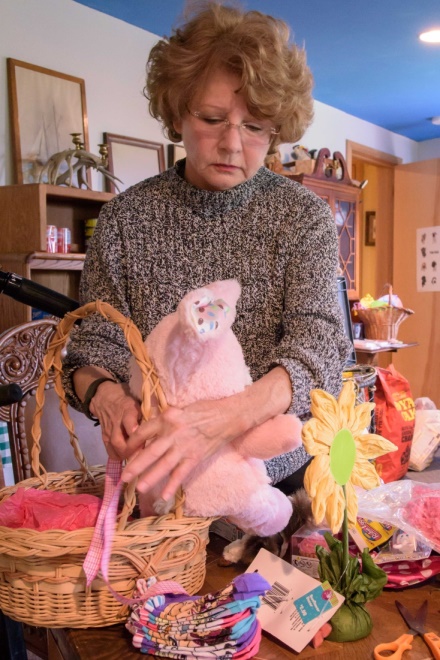 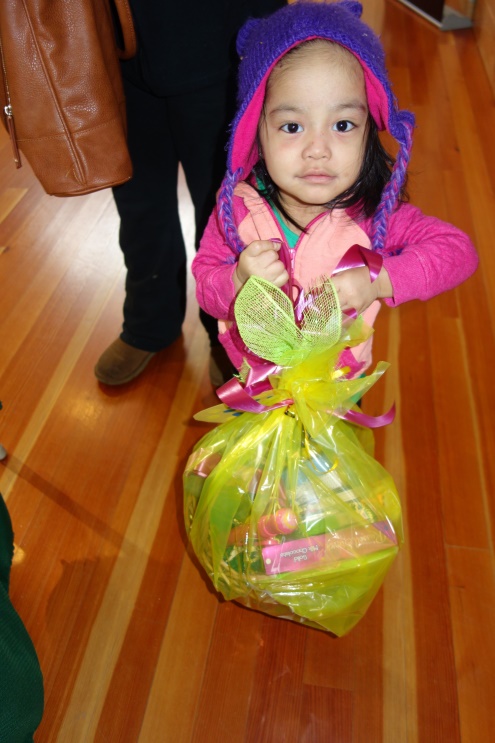 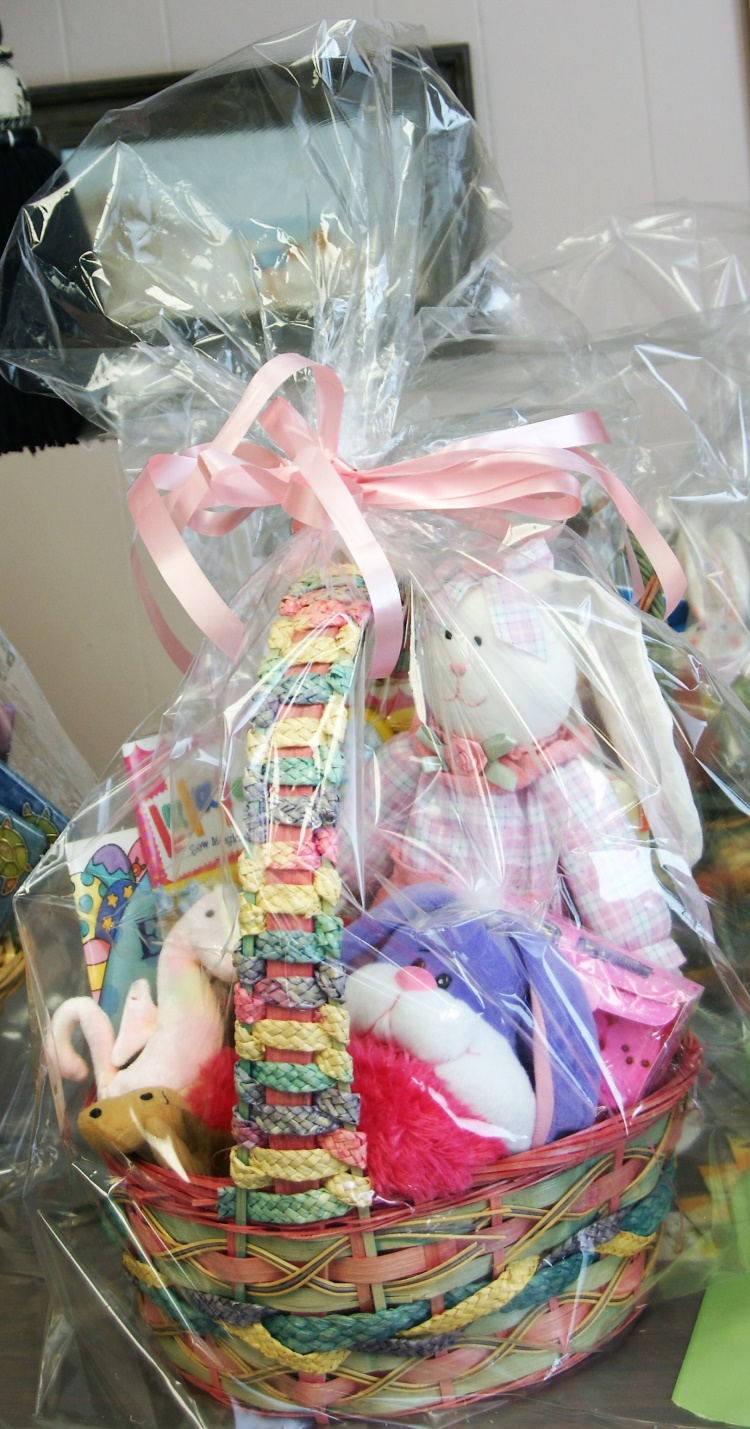 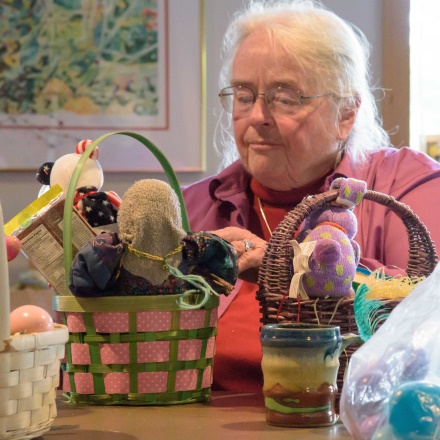 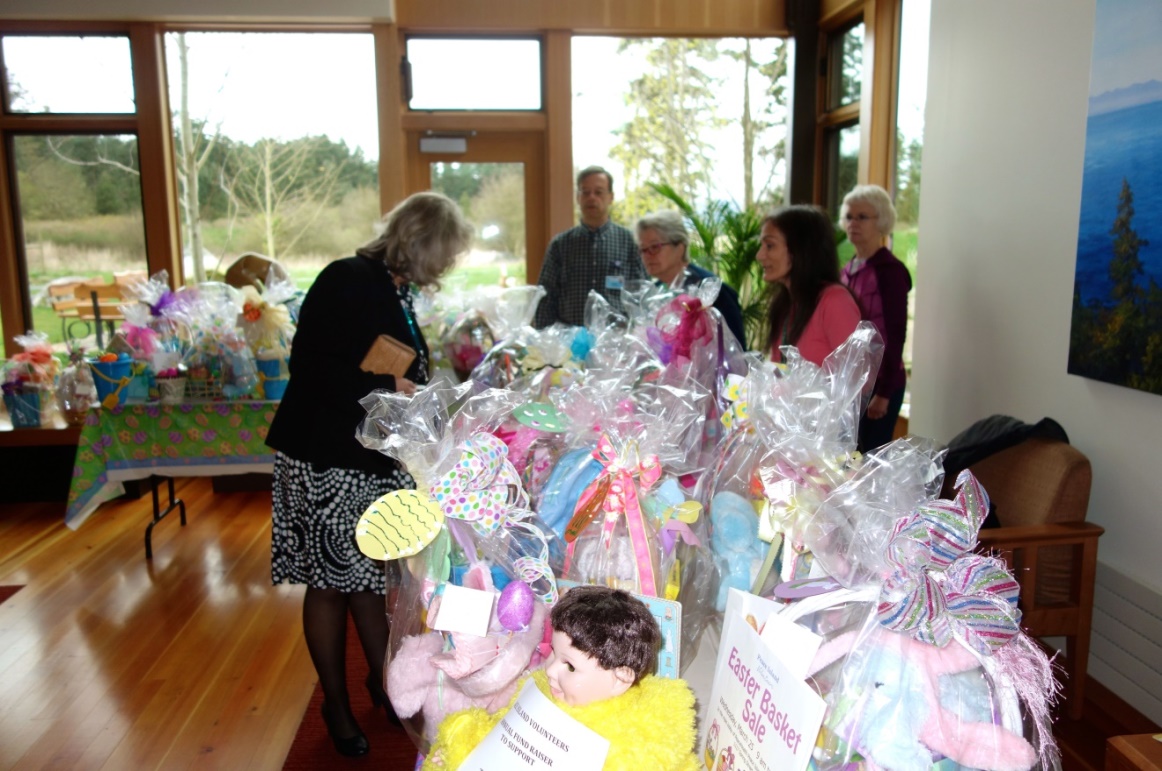 Easter Basket Sales
[Speaker Notes: Slide will appear with just the large basket.  Other pics will appear one at a time when you click.]
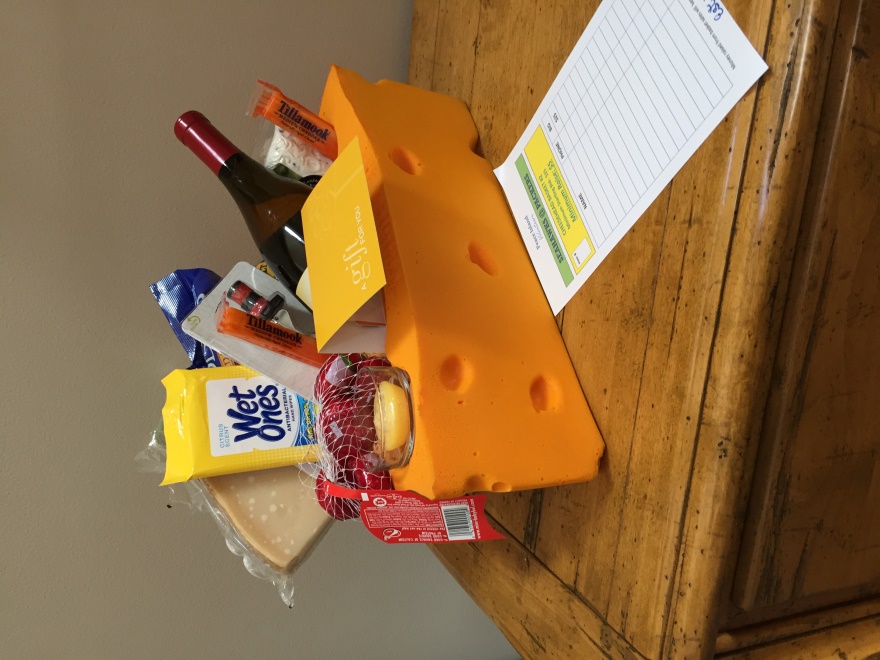 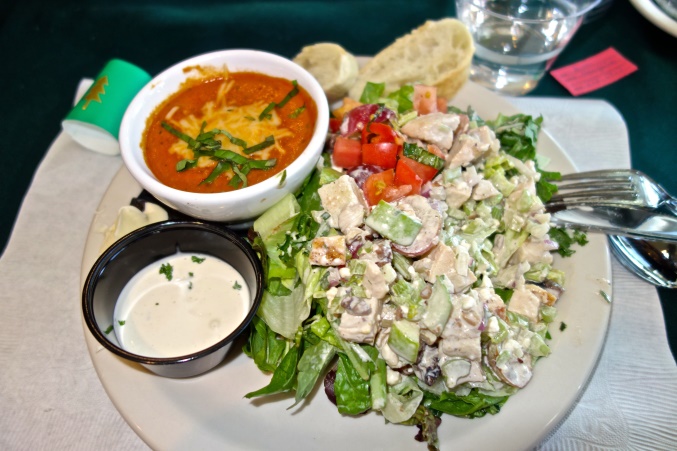 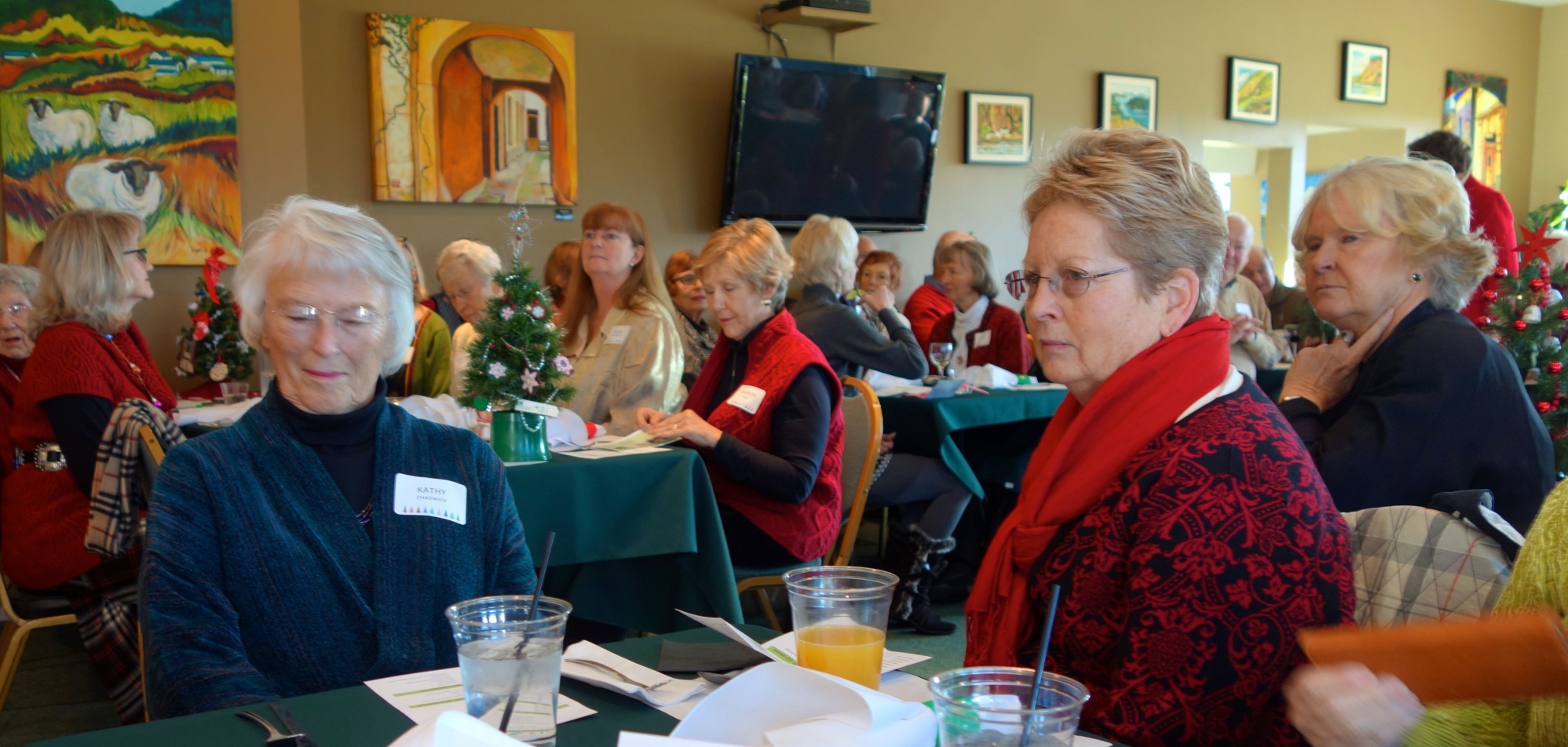 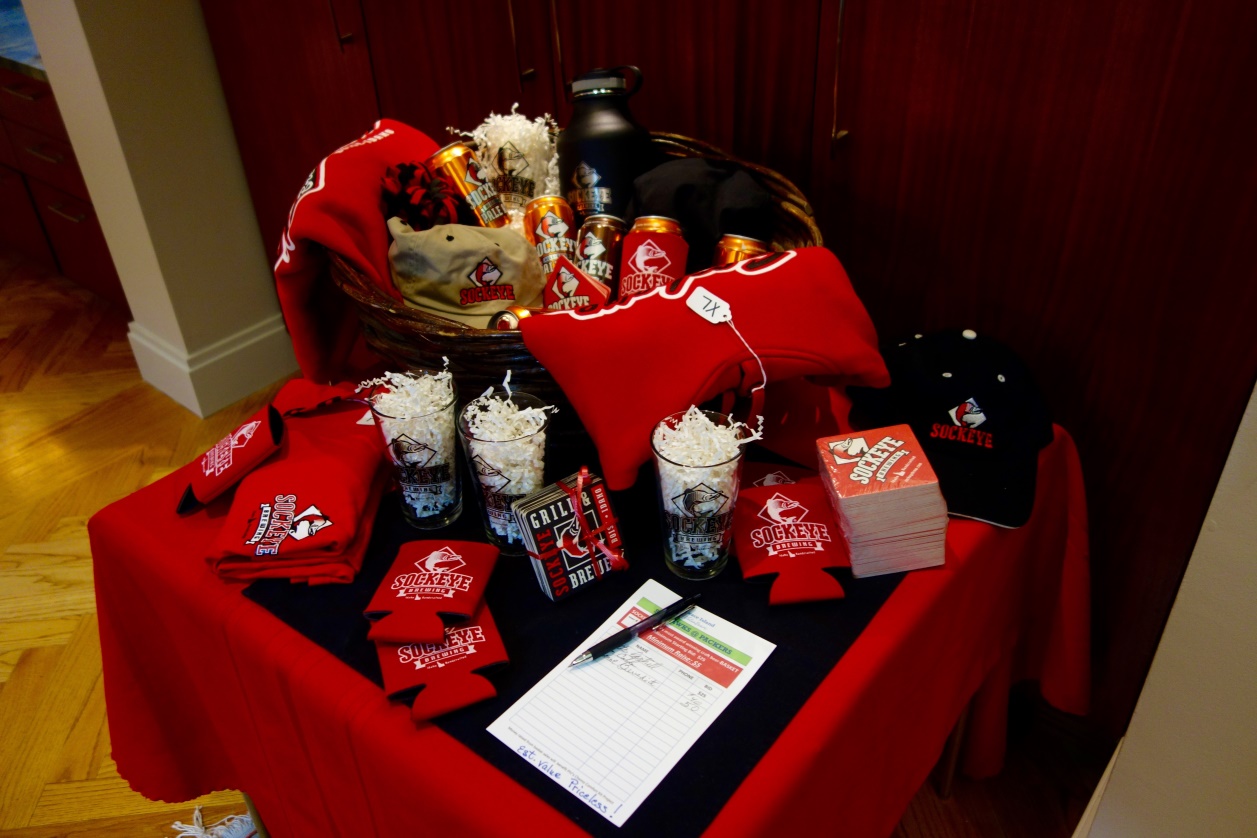 Fundraising Events
[Speaker Notes: Slide will appear with just the bottom photo.  Small photo will appear when you click.]
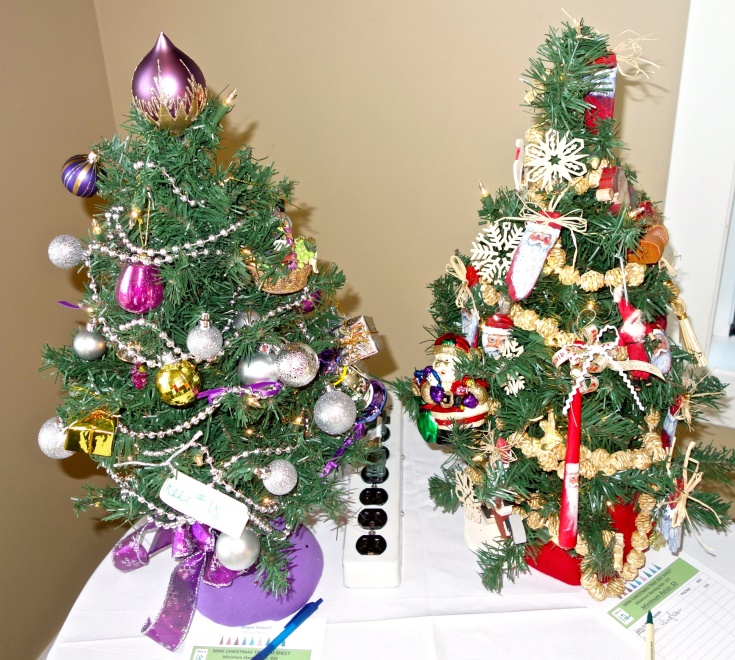 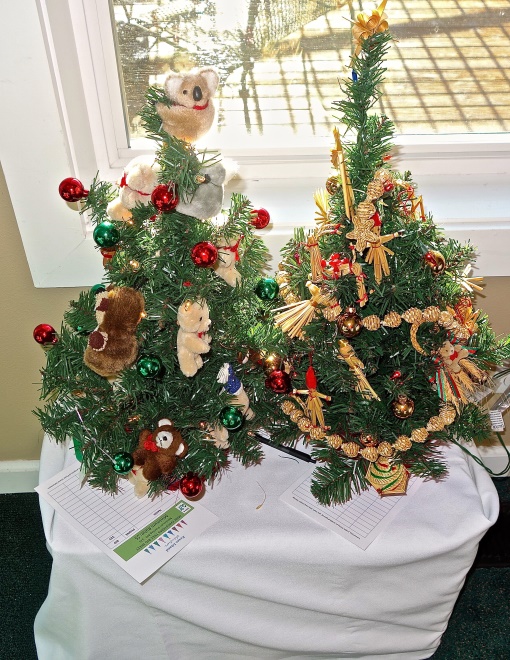 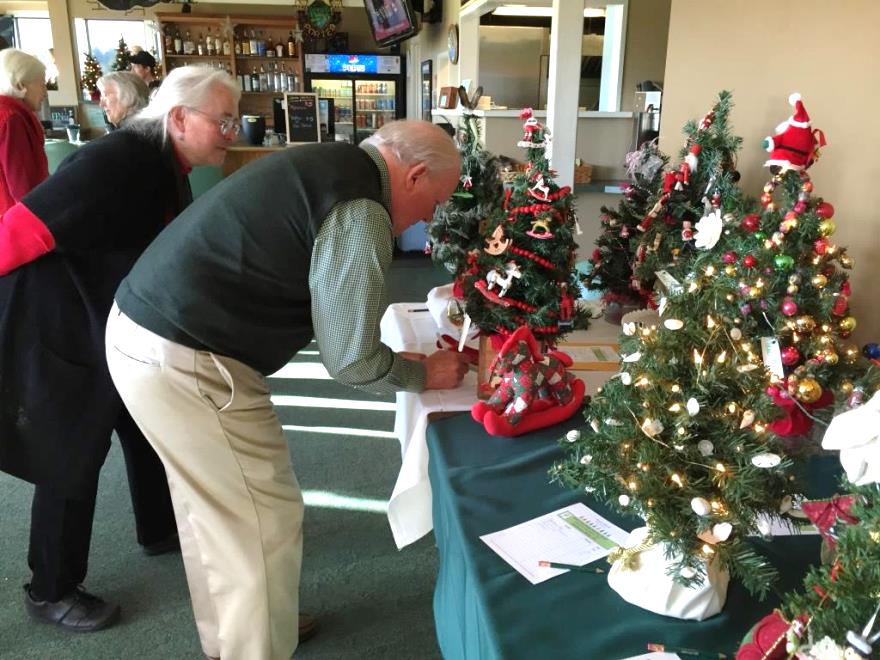 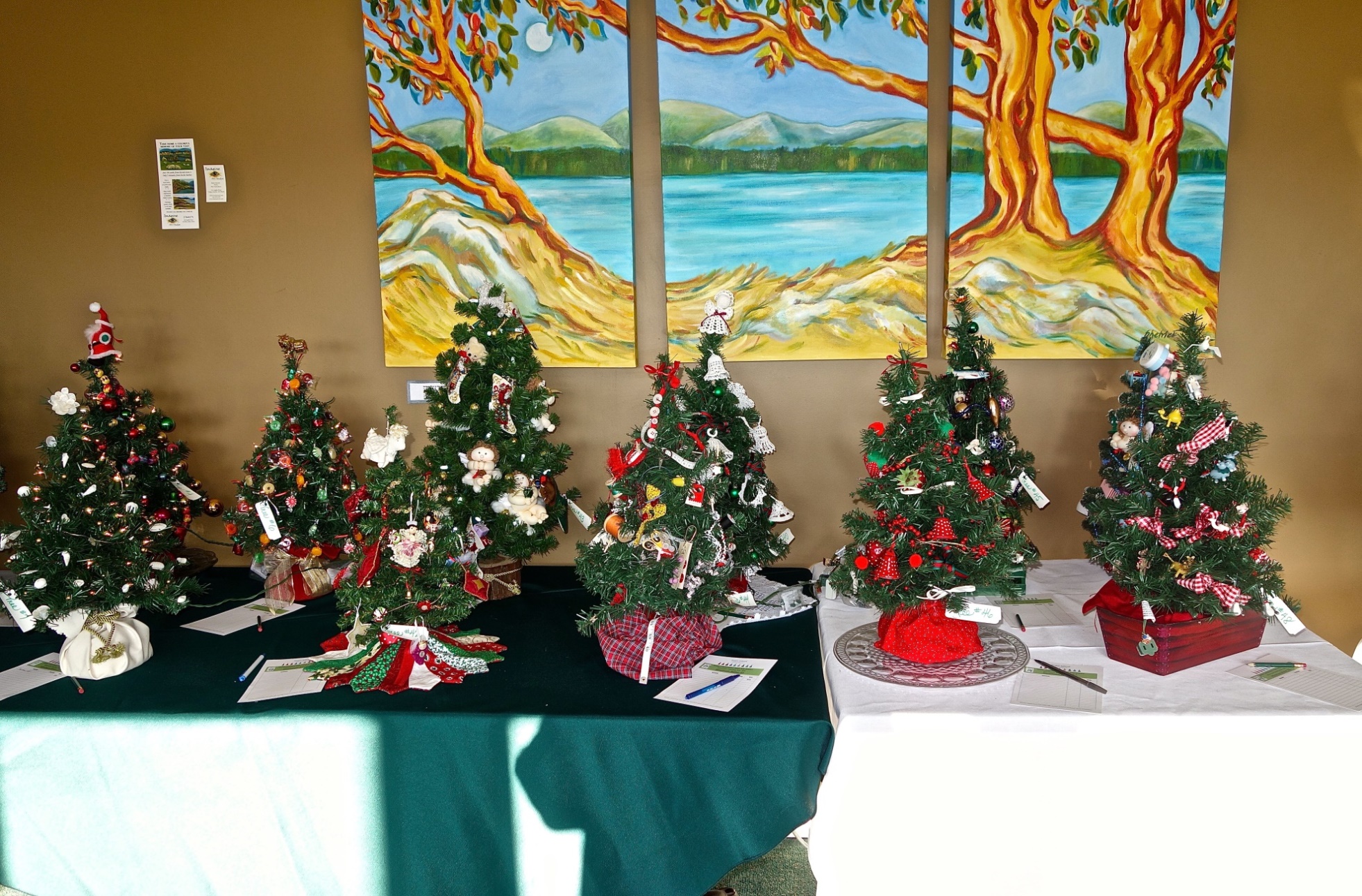 Mini Christmas Tree Silent Auction
[Speaker Notes: Slide will appear with just the bottom row of trees.  Other pics will appear one at a time when you click.]
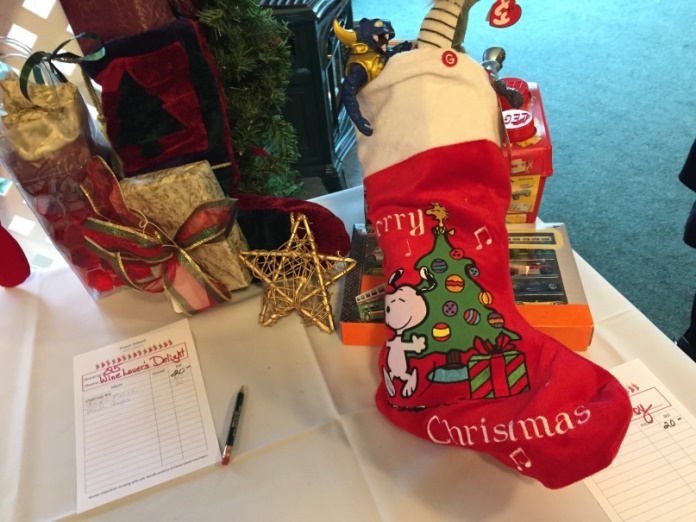 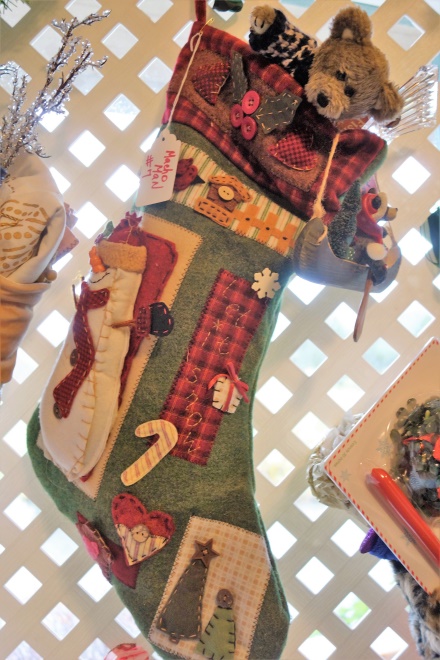 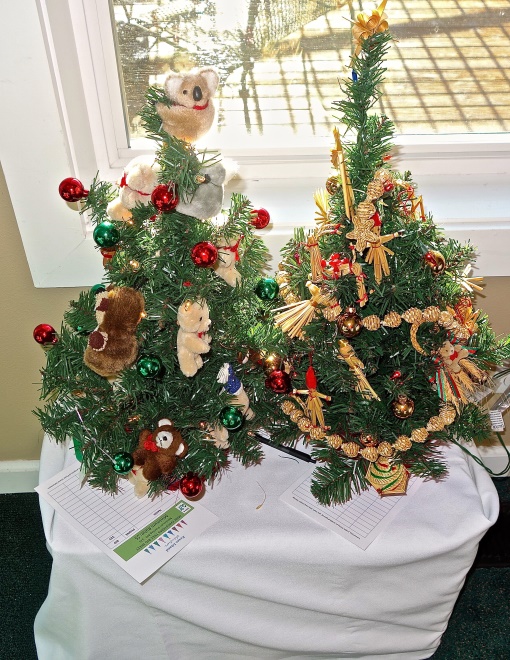 Christmas Stockings Silent Auction
[Speaker Notes: Slide will appear with both photos showing.]
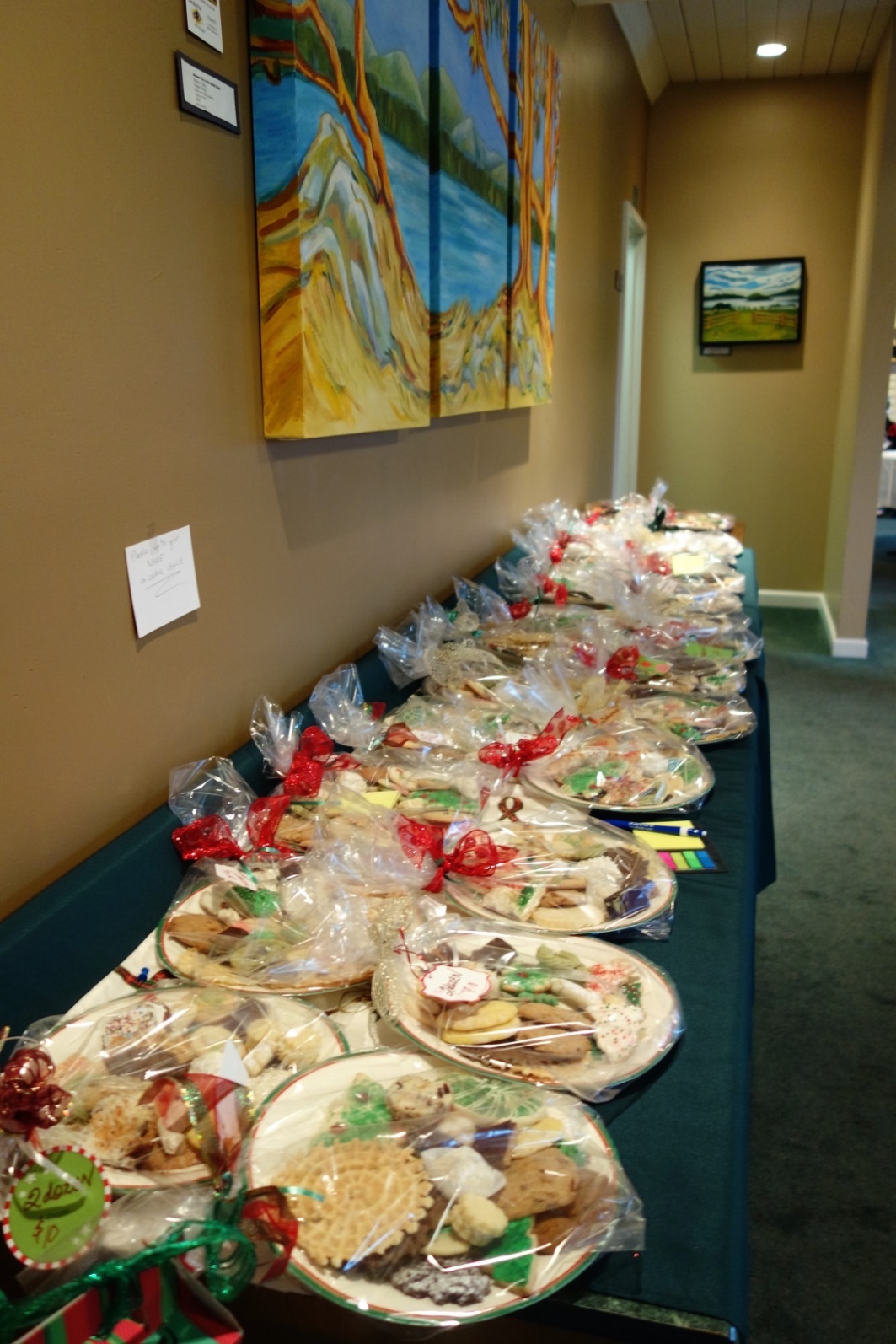 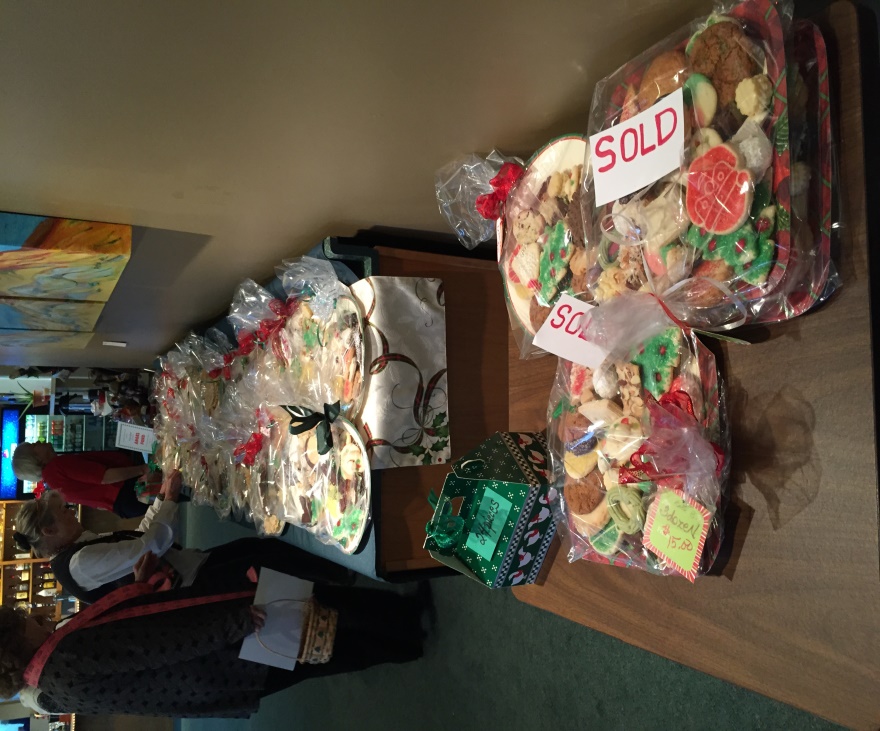 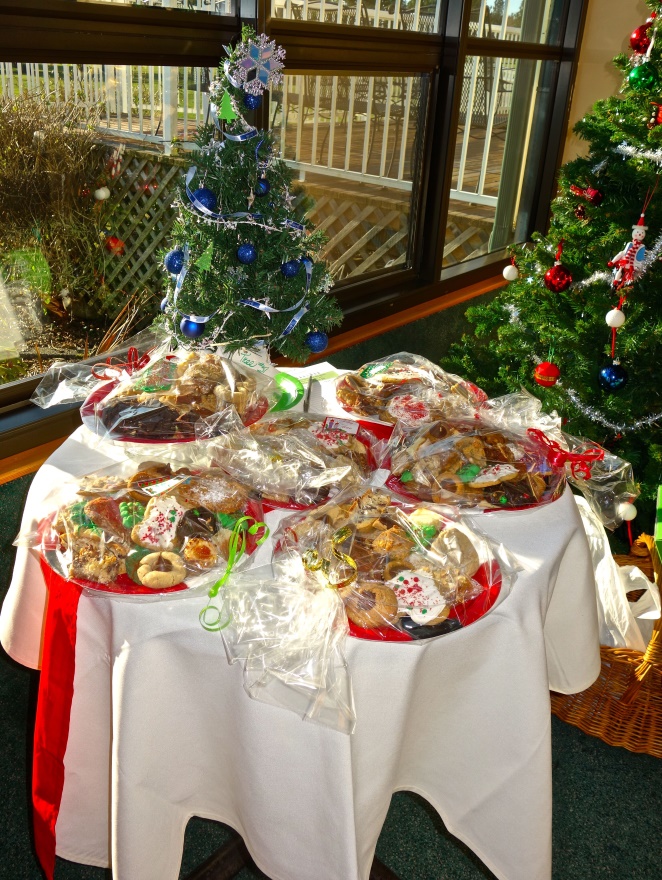 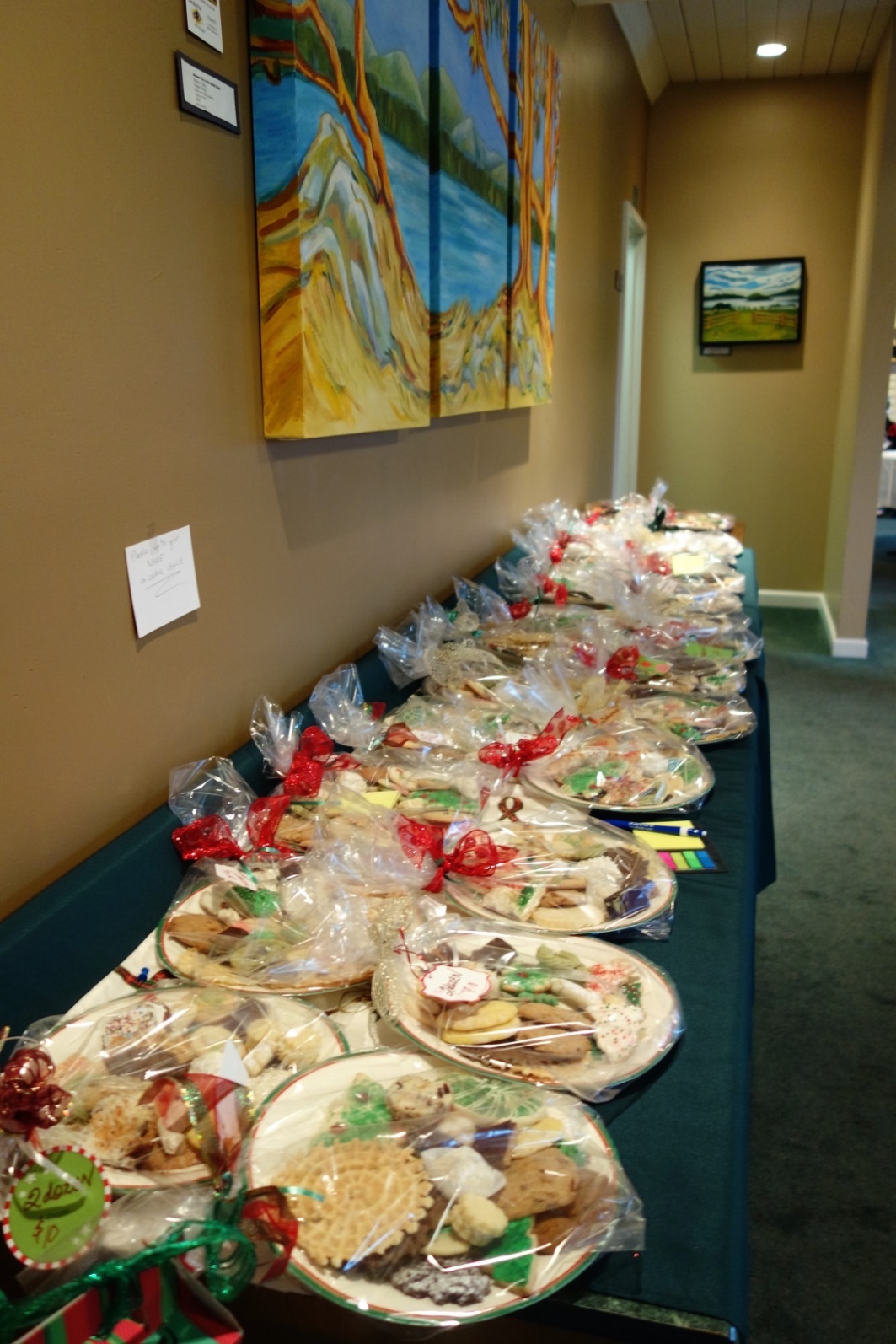 Christmas Cookies Sales
[Speaker Notes: Slide will appear with just the large picture.  Other photos will appear one at a time when you click.]
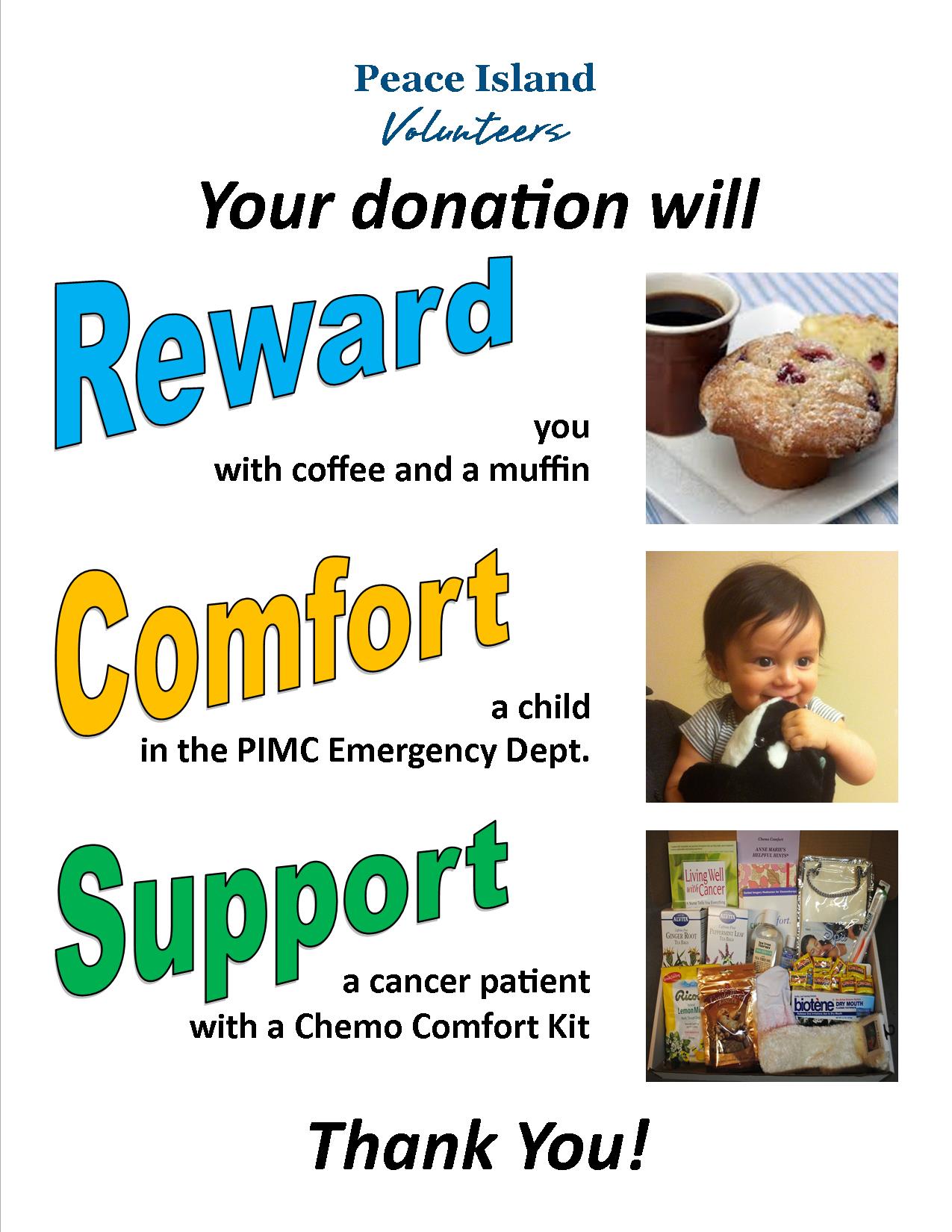 Concours d’Elegance Muffins & Coffee
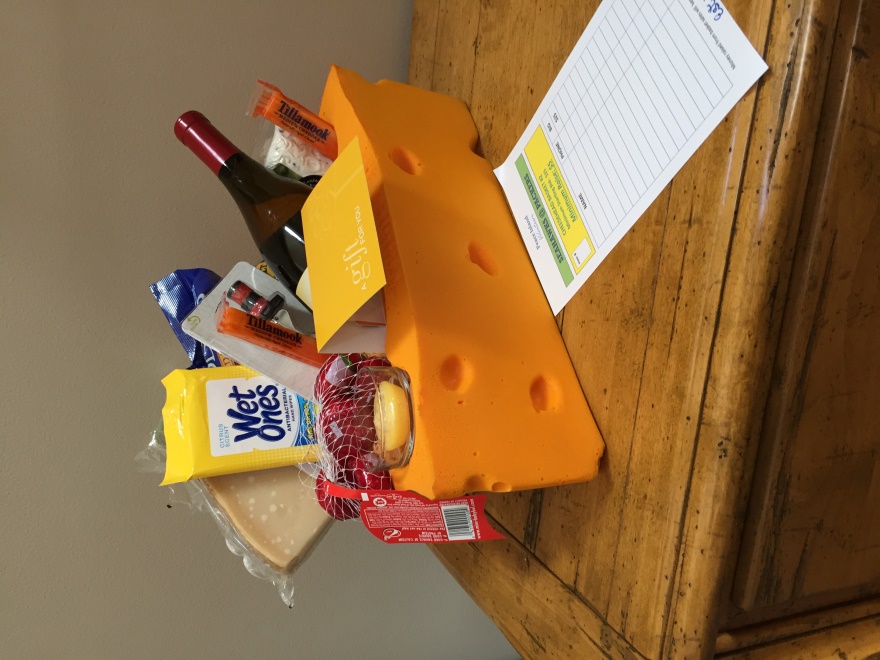 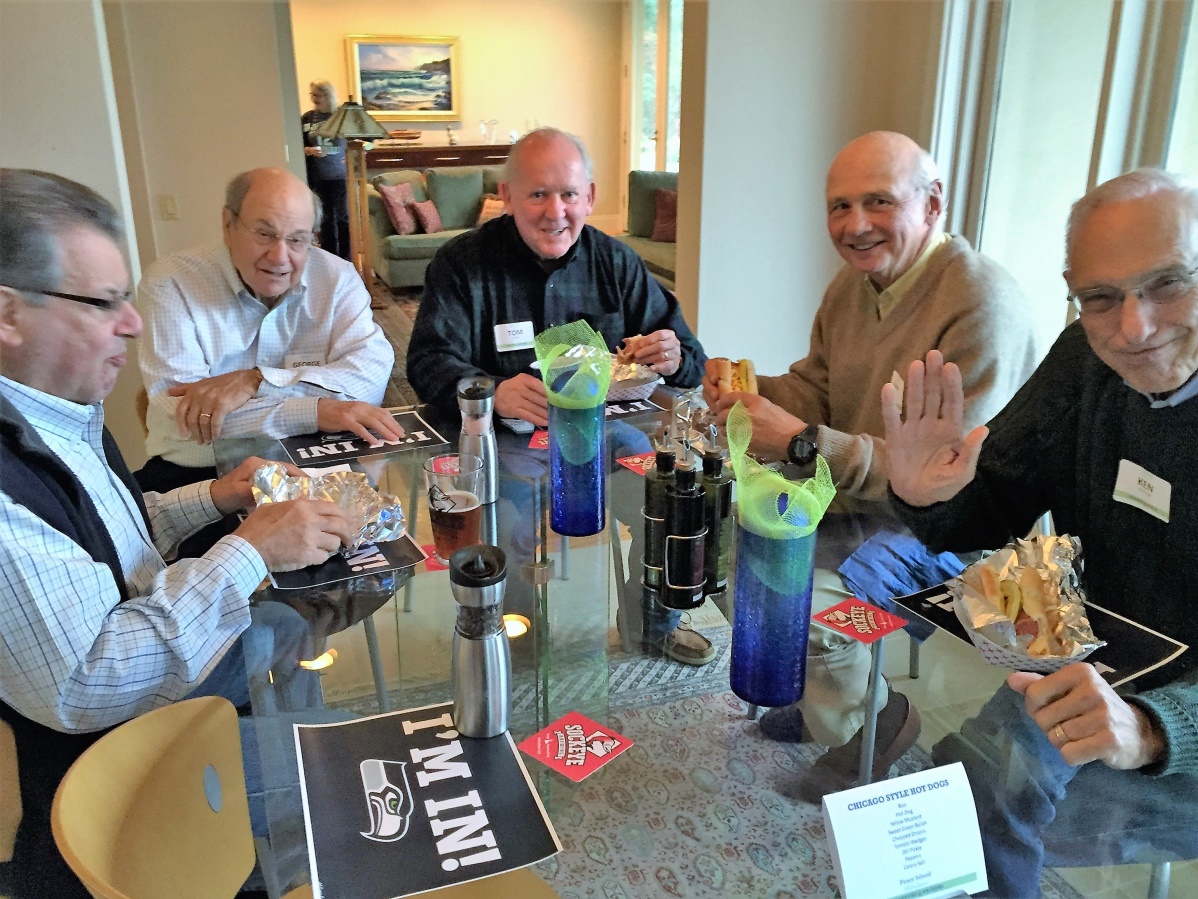 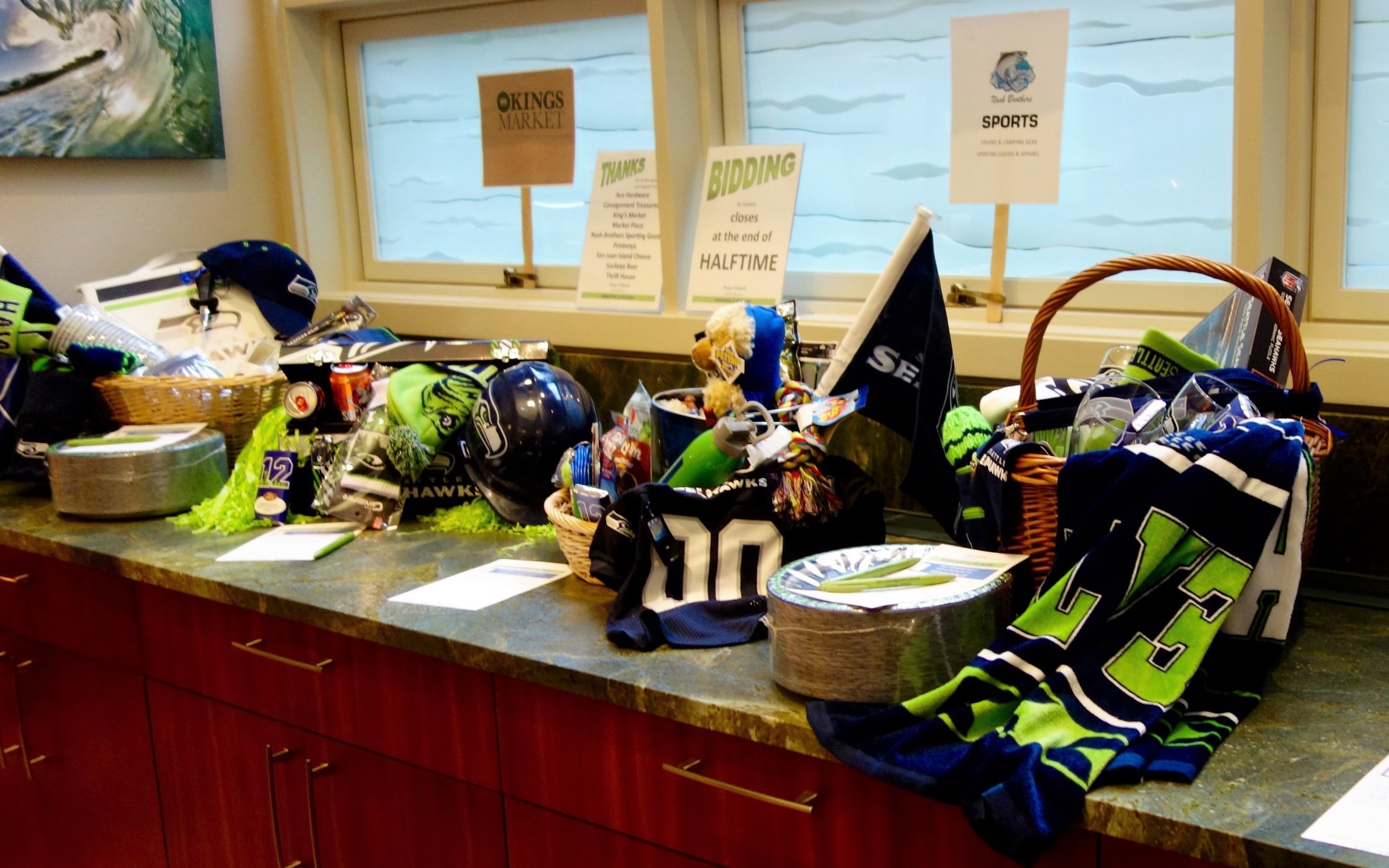 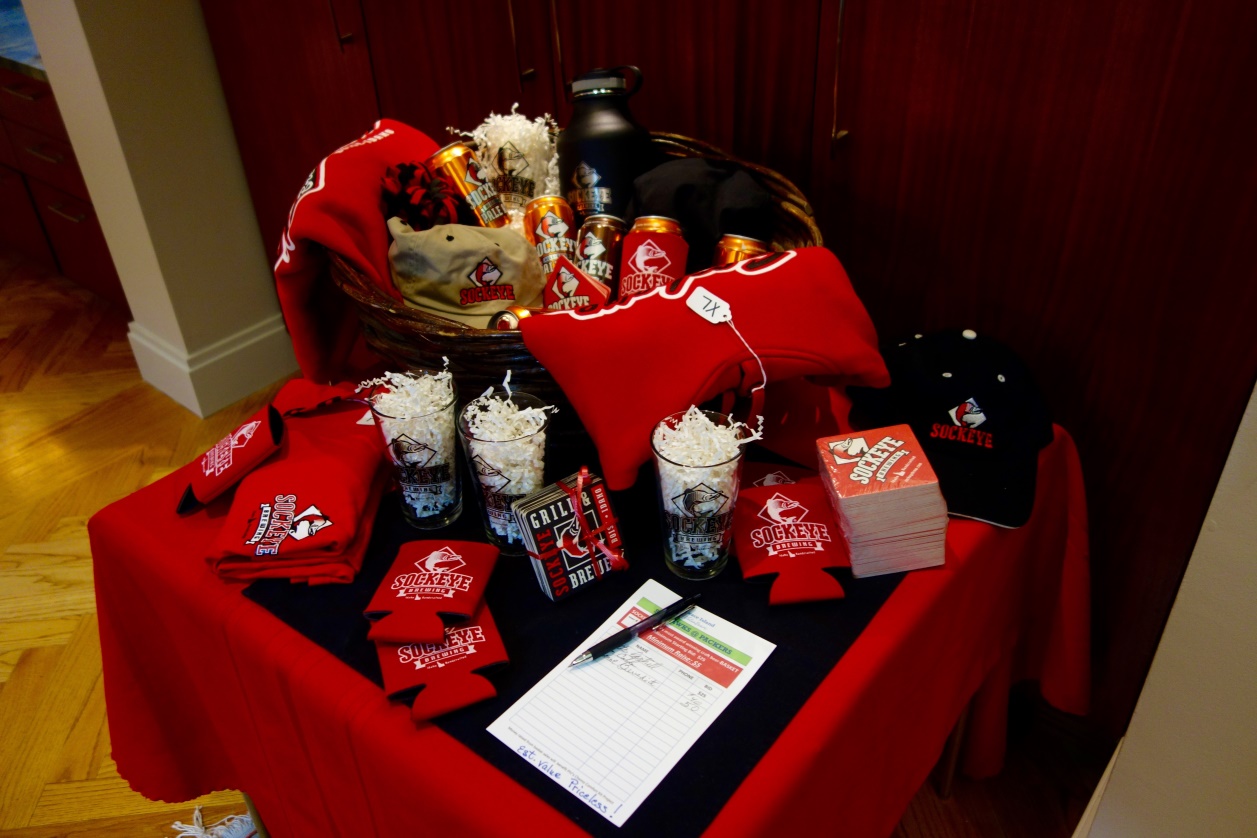 Fundraising Events
[Speaker Notes: Slide will appear with just the bottom photo.  Top photo will appear when you click.]
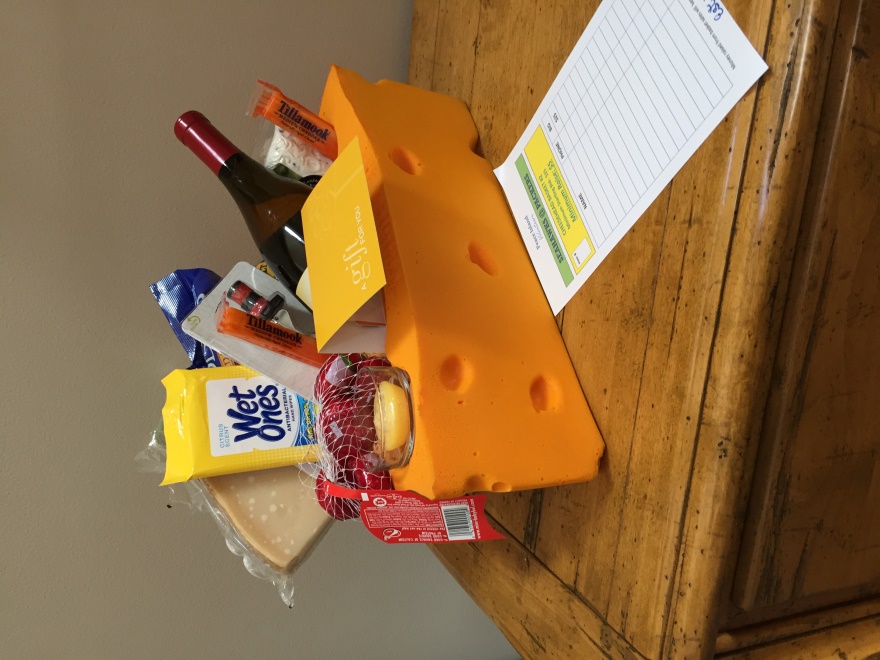 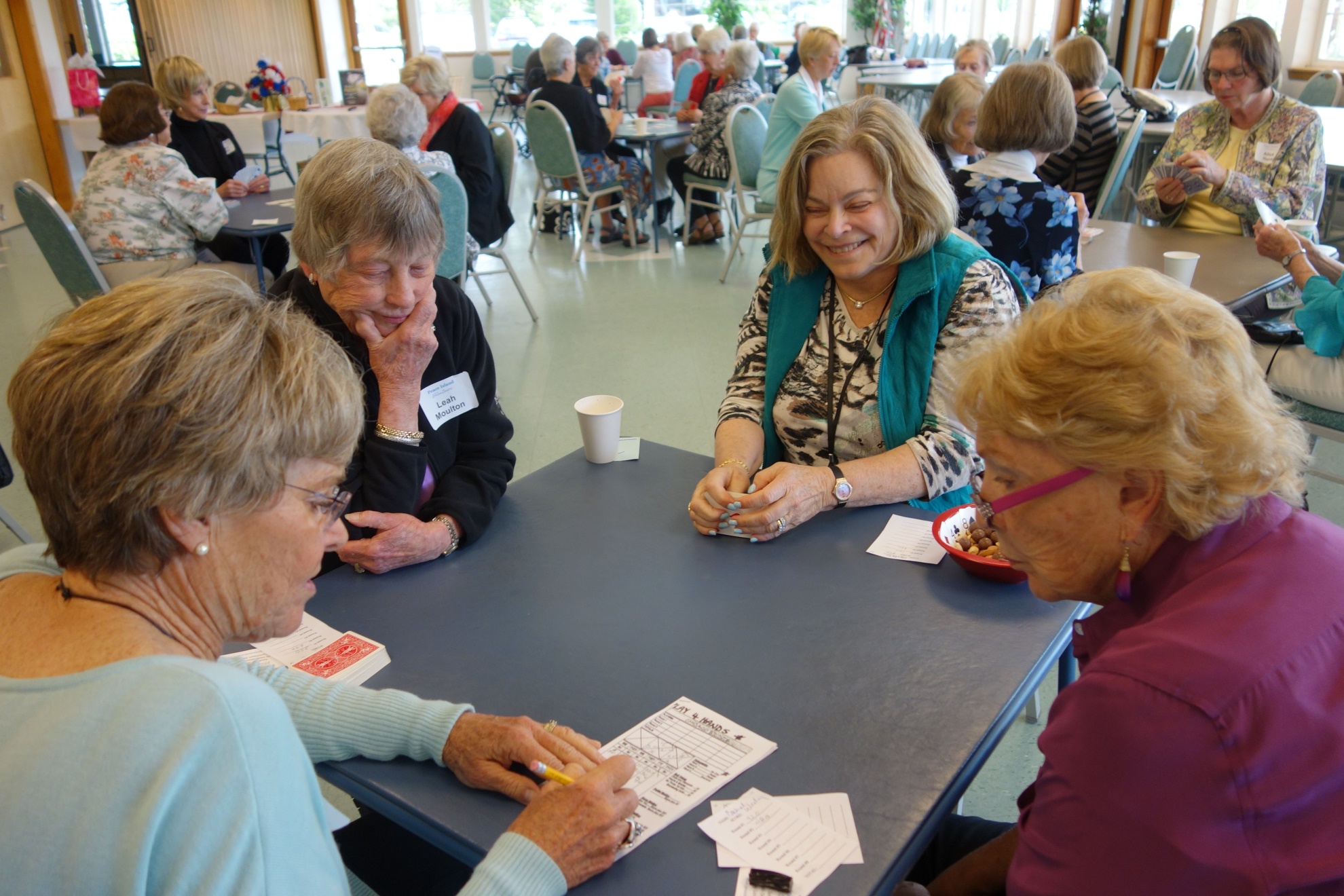 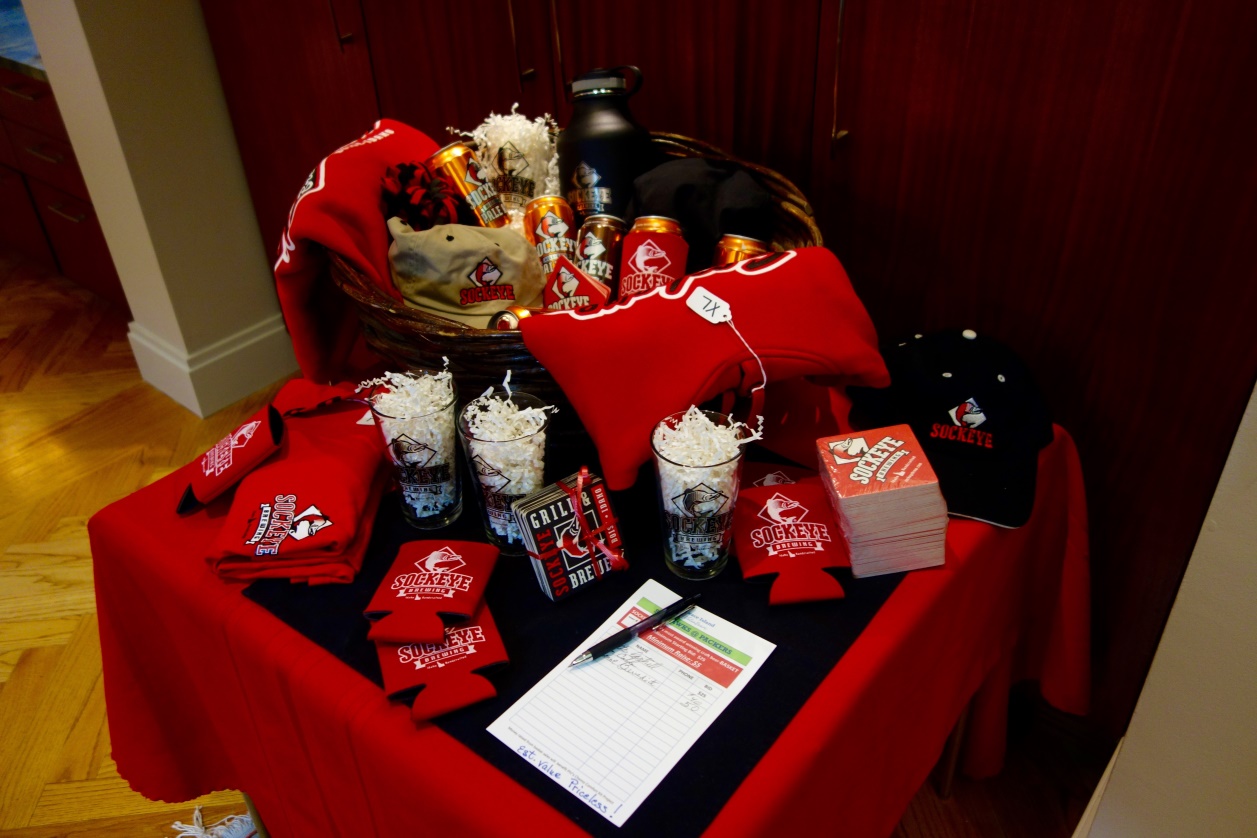 Fundraising Events
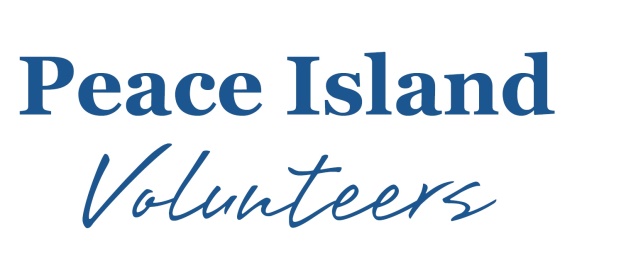 Looking 
Forward
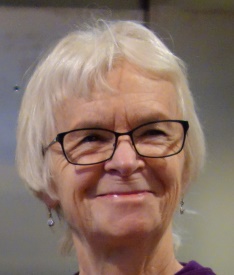 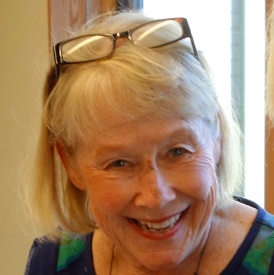 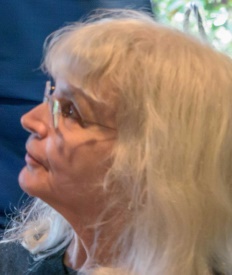 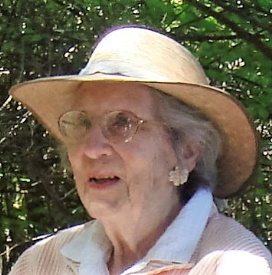 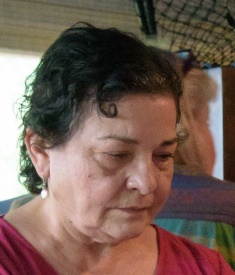 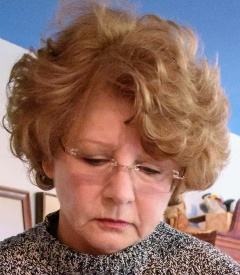 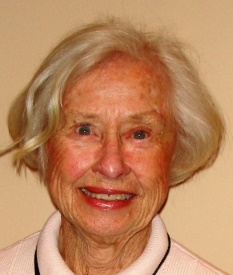 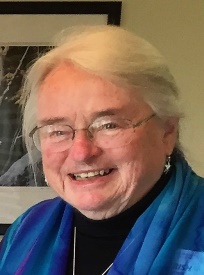 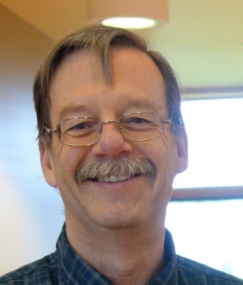 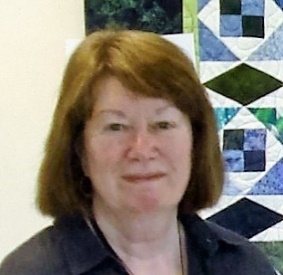 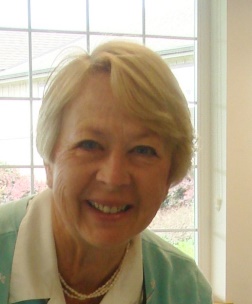 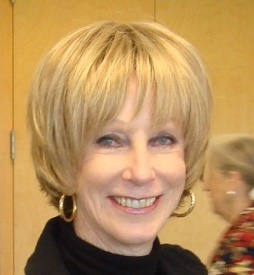 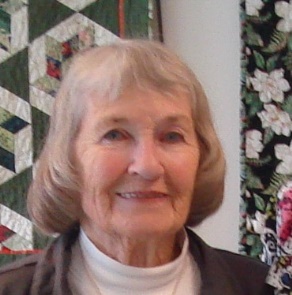 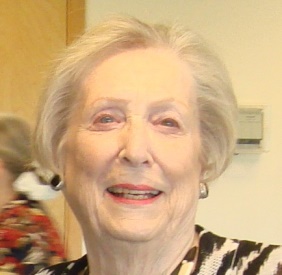 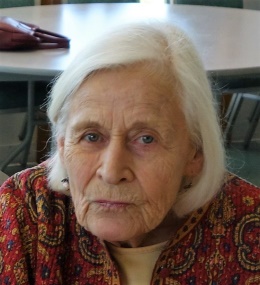 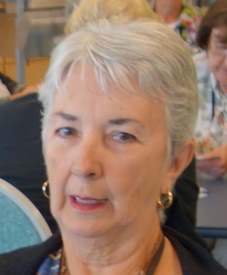 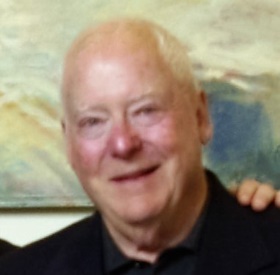 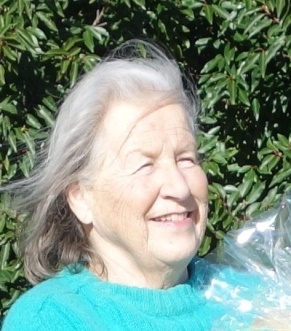 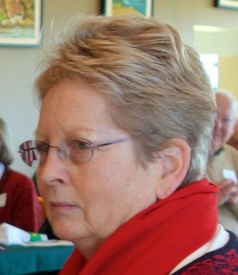 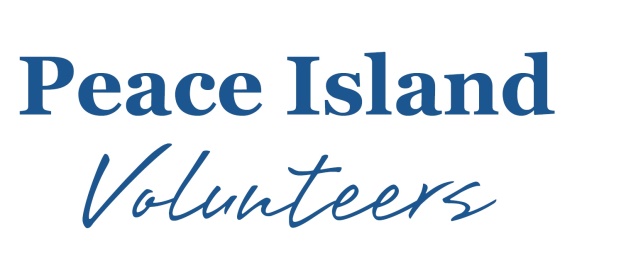 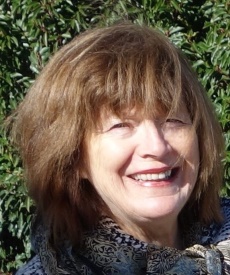 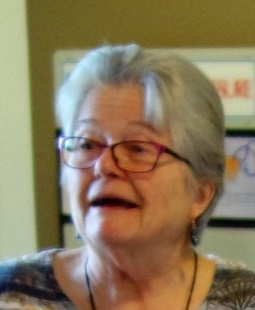 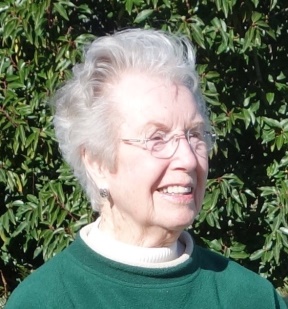 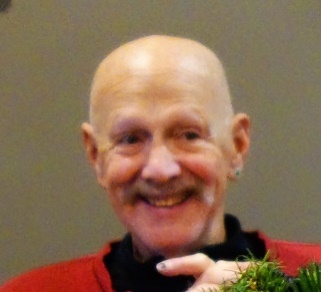 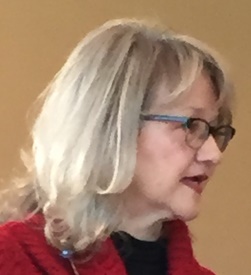 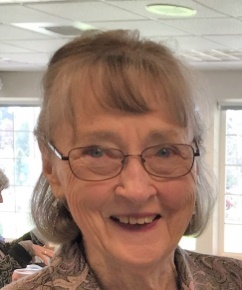 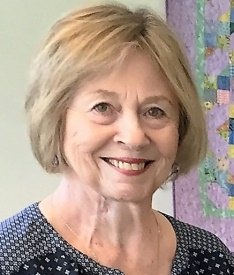 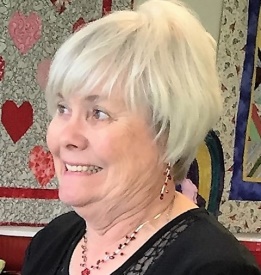 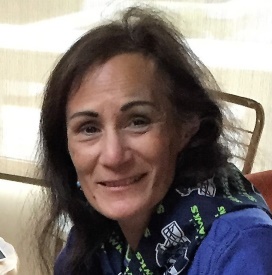 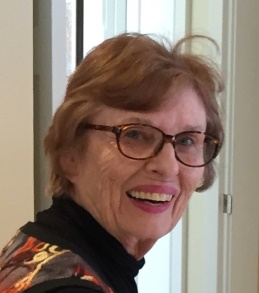 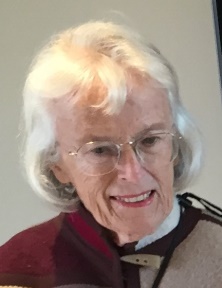 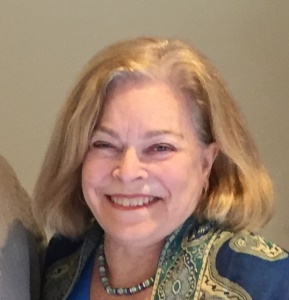 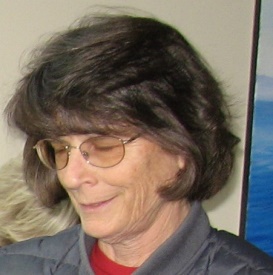 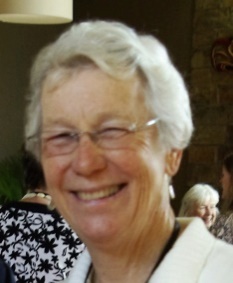 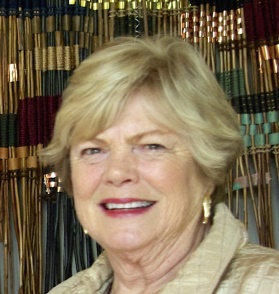 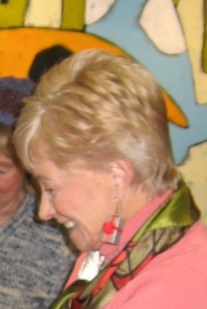 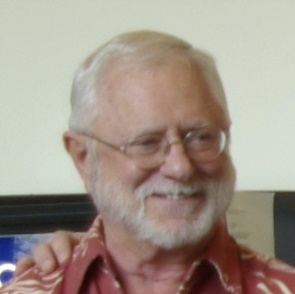 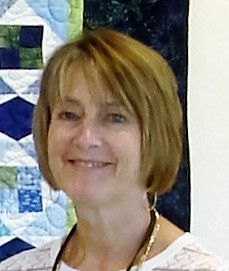 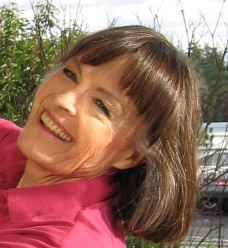 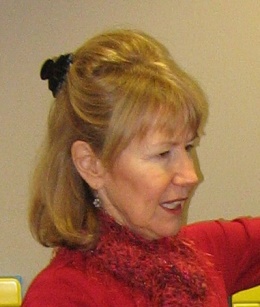 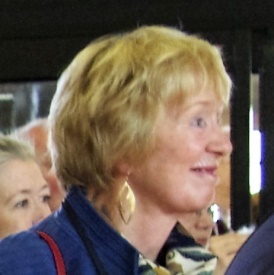 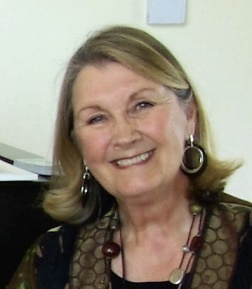 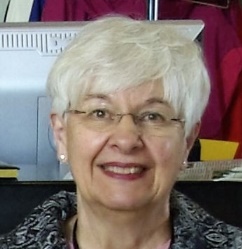 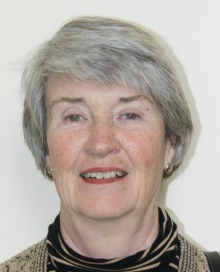 [Speaker Notes: You can tell I like this slide—it shows that we are a  group of people who care about PIMC.  This slide will appear with all photos showing.  I thought it would be a good one to show where we are going.]
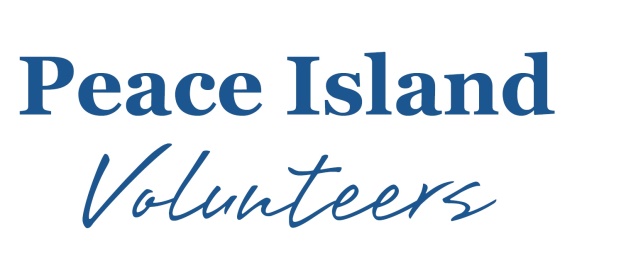